TIPOS DE LESIONES MUSCULARES
CONTRACCIÓN MUSCULAR
Organización del sarcómero
cambios de longitud a nivel de los sarcómeros, algunos de los cuales pueden acortarse a expensas de otros, o a nivel de otras estructuras extensibles presentes en el sistema
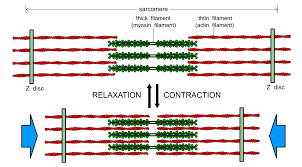 Durante la contracción muscular la fuerza se transmite al esqueleto desde el tendón, generando tres tipos de efecto Contracción isométrica: el músculo se contrae, pero no cambia su longitud. b. Contracción isotónica: el músculo se contrae y se acorta. c. Contracción excéntrica: el músculo se contrae y al mismo tiempo se alarga.
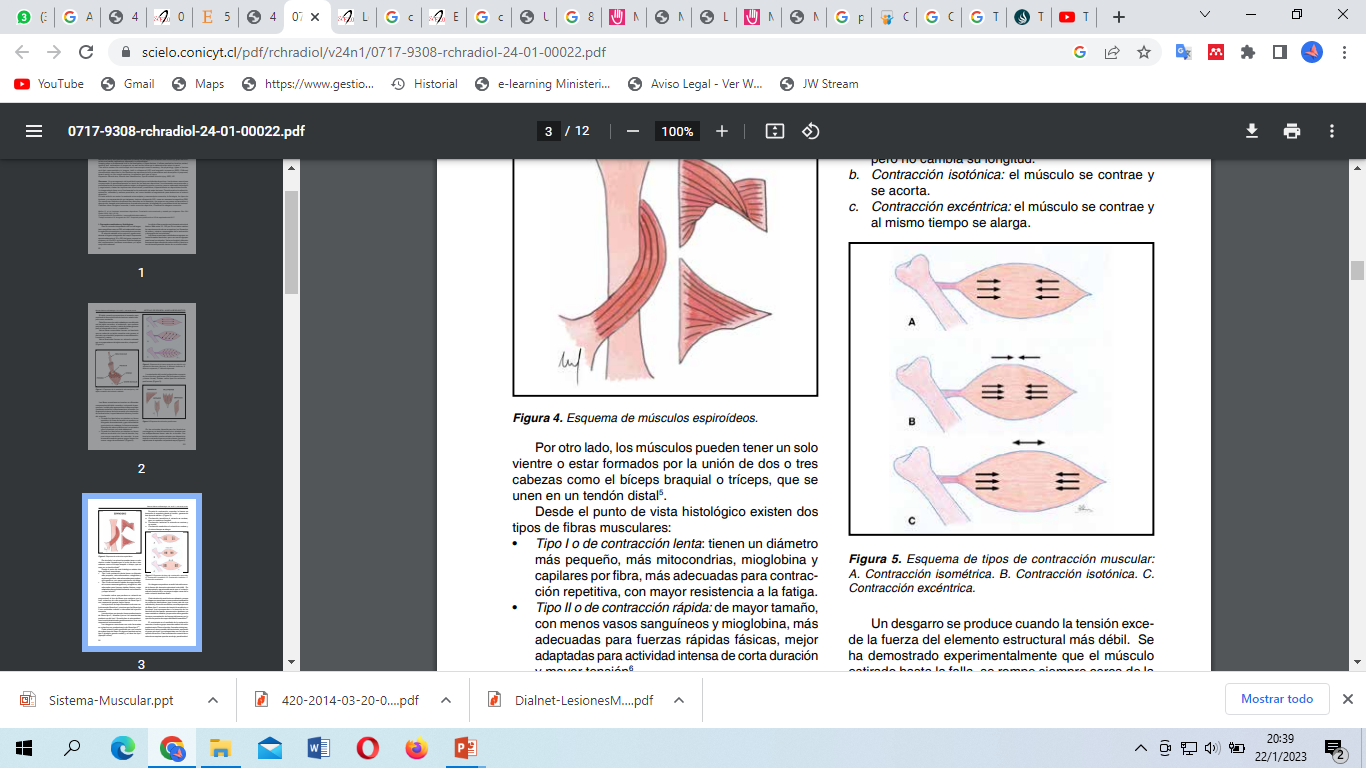 Los músculos pueden tener un solo vientre o estar formados por la unión de dos o tres cabezas como el bíceps braquial o tríceps, que se unen en un tendón distal. Desde el punto de vista histológico existen dos tipos de fibras musculares: 

• Tipo I o de contracción lenta: tienen un diámetro más pequeño, más mitocondrias, mioglobina y capilares por fibra, más adecuadas para contracción repetitiva, con mayor resistencia a la fatiga. 

• Tipo II o de contracción rápida: de mayor tamaño, con menos vasos sanguíneos y mioglobina, más adecuadas para fuerzas rápidas fásicas, mejor adaptadas para actividad intensa de corta duración y mayor tensión
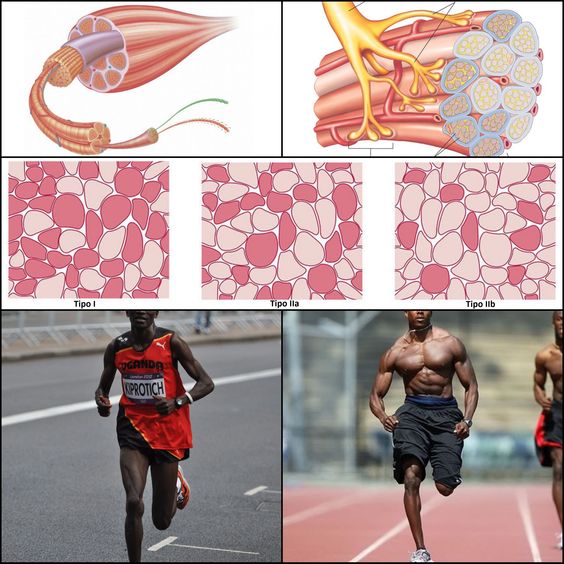 Los velocistas, por ejemplo, tienen predominancia de fibras tipo II, mientras que en los maratonistas predominan del tipo I. No está claro si esta predominancia está determinada genéticamente o si es una respuesta al entrenamiento.
LESIONES MUSCULARES
Tipos de lesiones musculares deportivas 
Según su mecanismo se han clasificado en: 
Intrínsecas o indirectas: no actúa una fuerza externa.
 Extrínsecas o directas: la causa es una fuerza externa.
Lesiones intrínsecas o indirectas 

 Desgarros Corresponden a un espectro de lesiones que van desde la lesión fibrilar microscópica mínima, en que no se identifica un defecto macroscópico, hasta la rotura completa de un vientre muscular. Ocurren por estiramiento excesivo o simultáneo a una contracción excéntrica brusca. Hay daño estructural del tejido muscular, rotura de fibras y/o fascículos. El mecanismo más frecuente es una elongación brusca al momento de la contracción excéntrica, que es común en deportes que implican aceleración-desaceleración o cambios súbitos de dirección.
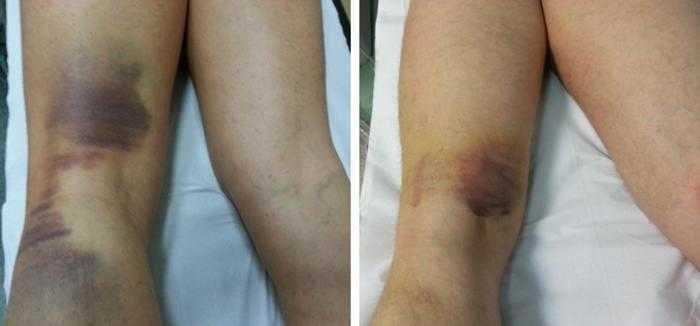 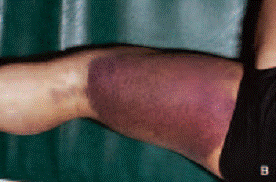 B. Lesiones extrínsecas o directas Contusión- Laceración 
La contusión muscular corresponde a una compresión del músculo por un traumatismo directo. Resulta del choque de la masa muscular contra una superficie dura y el hueso, son frecuentes en deportes de contacto como el rugby, fútbol, etc. Su severidad depende de la fuerza de contacto y la situación de contracción del músculo al momento del trauma.
LESIONES INTRÍNSECAS O INDIRECTAS
DESGARRO MUSCULAR
-Corresponden a un espectro de lesiones que van desde la lesión fibrilar microscópica mínima, en que no se identifica un defecto macroscópico, hasta la rotura completa de un vientre muscular.
-Los desgarros musculares son más frecuentes en músculos con predominancia de fibras tipo II
- Cada músculo está constituido por una mezcla de ambos tipos de fibras. En algunos predominan las tipo II (ejemplo: gemelo medial) y en otros las tipo I (ejemplo: sóleo)
LESIONES MUSCULARES DEPORTIVAS
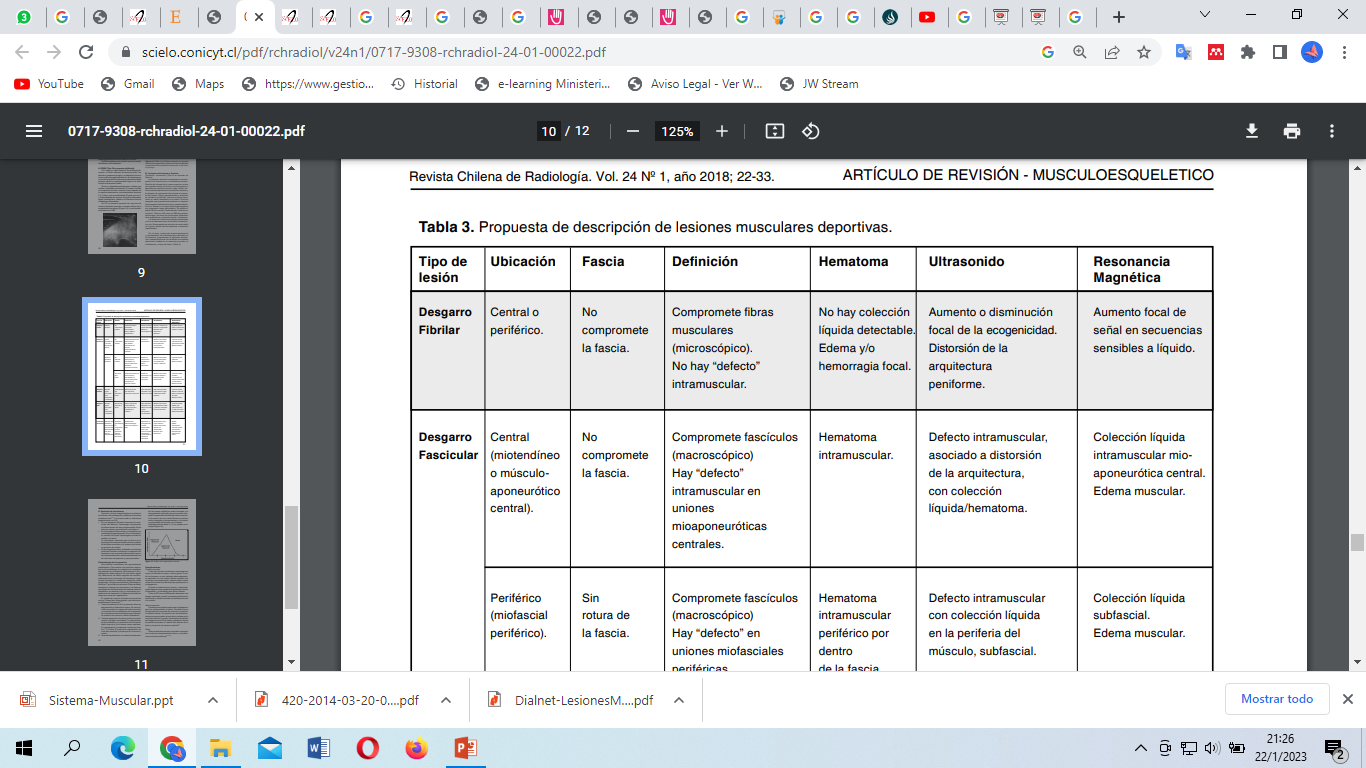 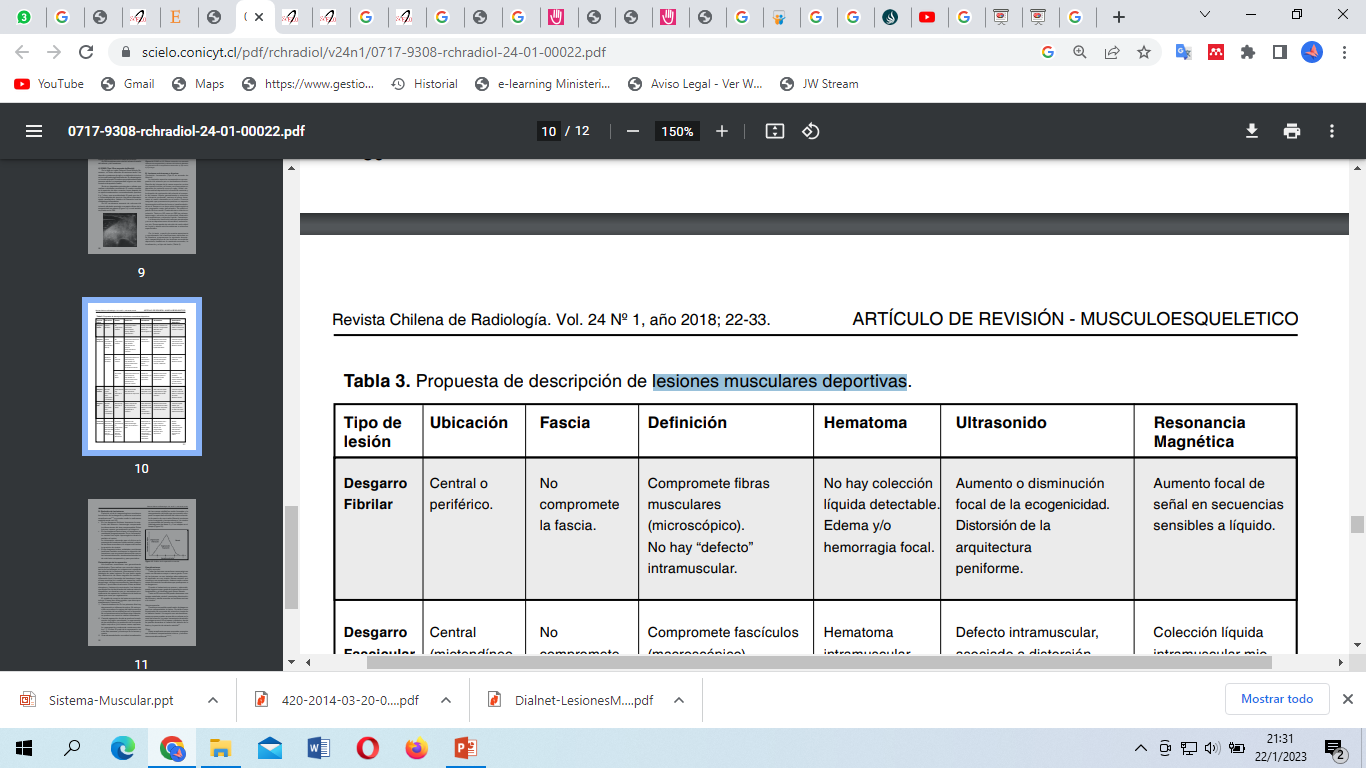 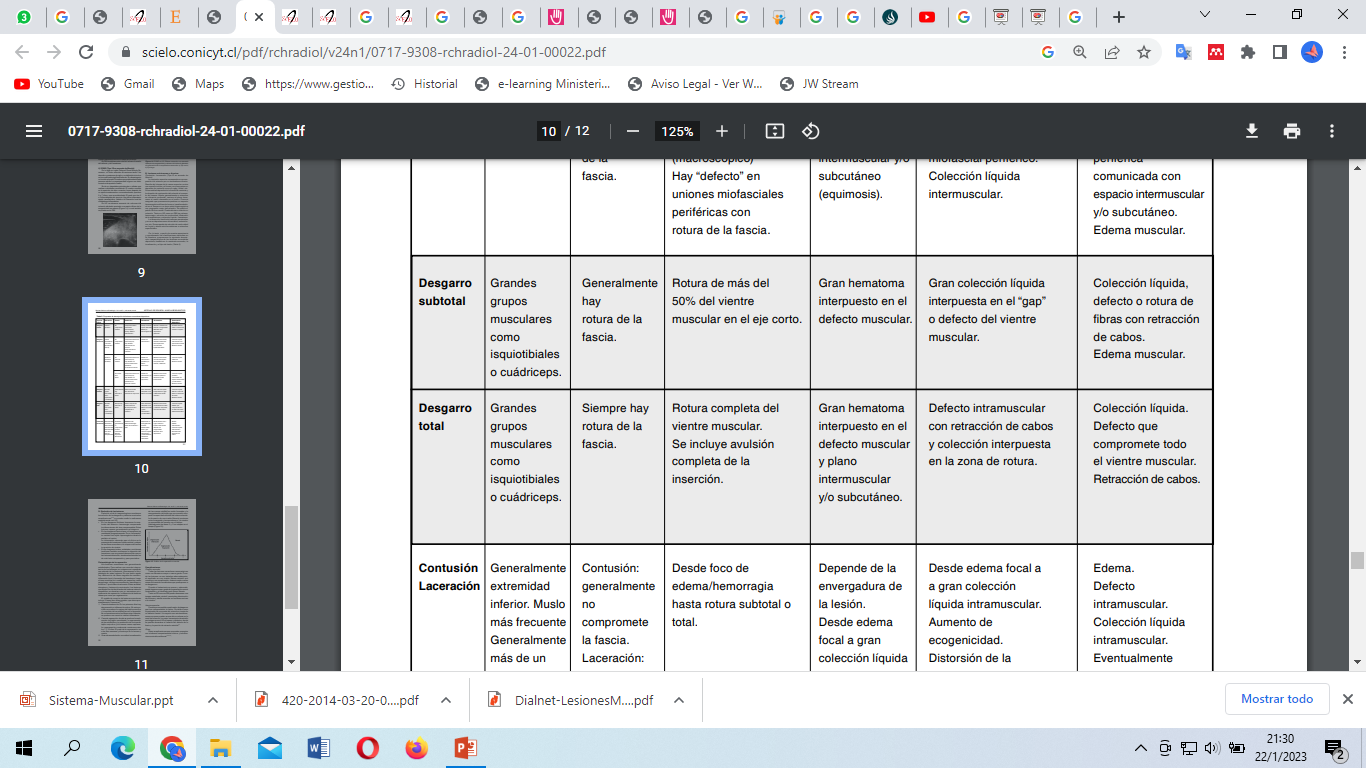 LESIONES EXTRÍNSECAS O DIRECTAS CONTUSIÓN- LACERACIÓN
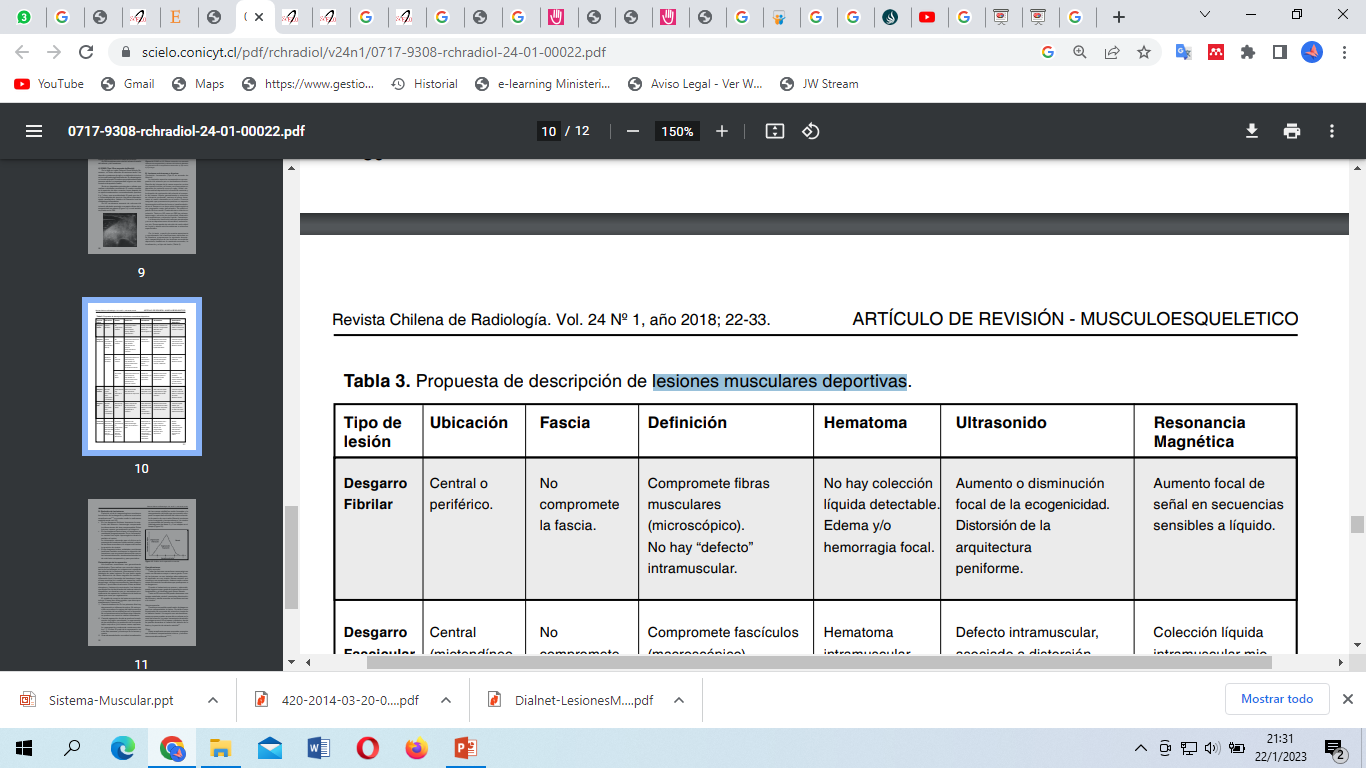 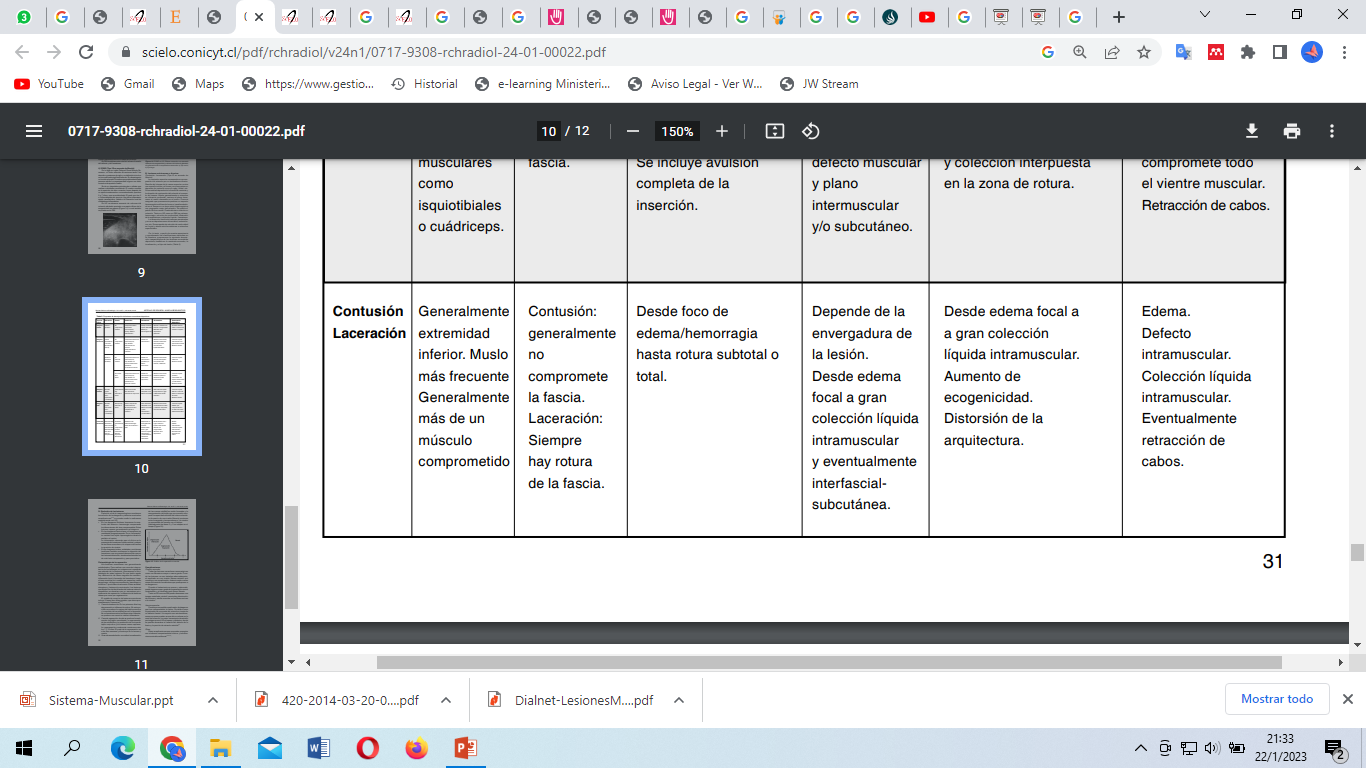 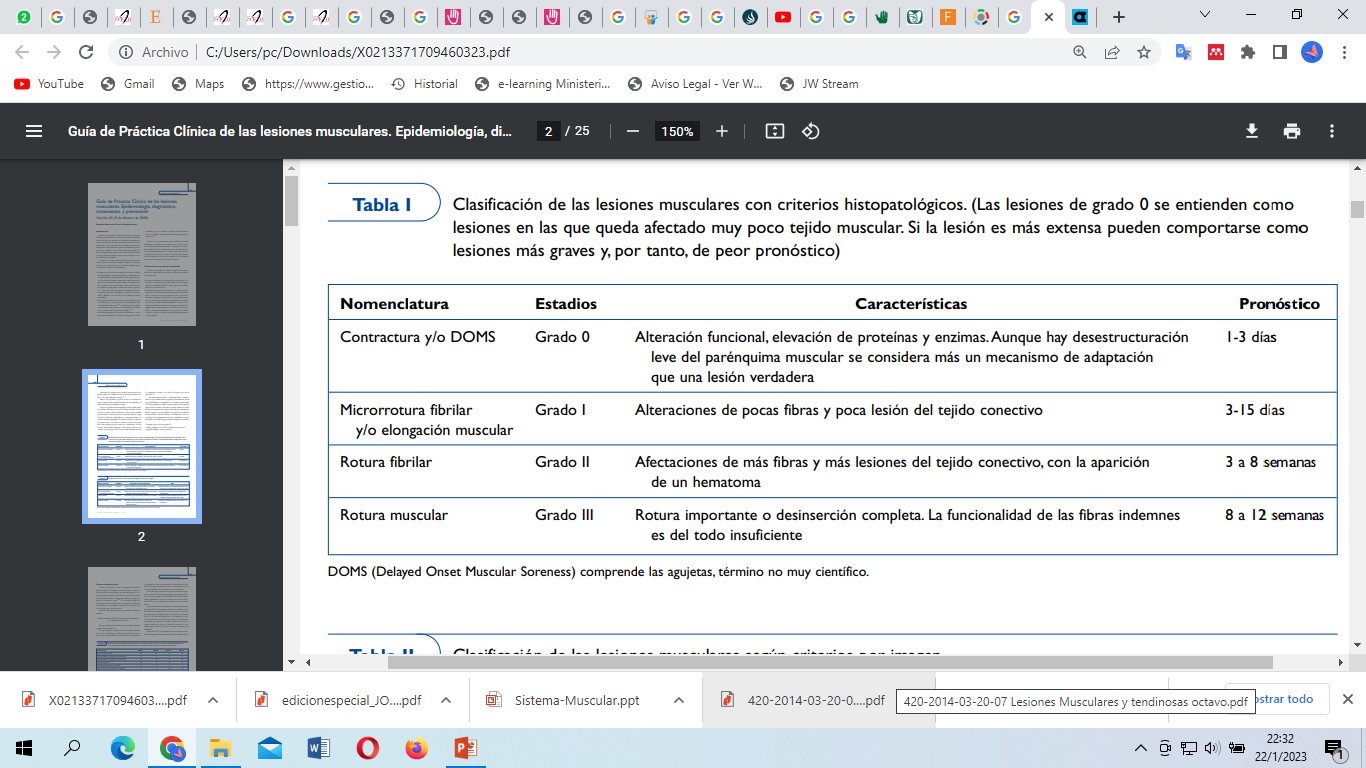 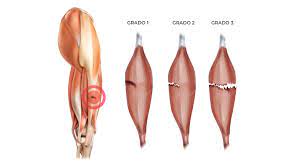 FISIOPATOLOGÍA DE LA REPARACIÓN
En una lesión aguda hay:

 -Destrucción de fibras seguida de necrosis
Inflamación local y formación de hematoma. 
Luego el área necrótica es invadida por pequeños vasos sanguíneos, células mononucleares, macrófagos y linfocitos T que infiltran localmente. Estos secretan citoquinas y factores de crecimiento. 
Las lesiones que afectan los tejidos blandos del sistema músculo esquelético se resuelven por un mecanismo principalmente de reparación, a diferencia de lesiones óseas que curan por regeneración
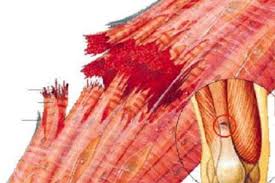 El modelo de curación de lesiones musculares incluye 3 fases bien diferenciadas, que dura aproximadamente 3 semanas
FASE DE DESTRUCCIÓN: 
En los primeros días hay degeneración e inflamación activa. En este período se produce la ruptura del tejido muscular y la necrosis de las miofibrillas con la formación de un hematoma entre las fibras rotas. Además, se produce una reacción celular inflamatoria.
FASE DE REPARACIÓN: 
donde se produce la reabsorción del tejido necrotizado, la regeneración de las miofibrillas y la producción de un área de tejido conjuntivo y de nuevos vasos capilares. La regeneración usualmente comienza entre los 7 y 10 días.
FASE DE REMODELACIÓN:
 se realiza la maduración, reparación muscular de las nuevas miofibrillas recién formadas y la reorganización del tejido que va a permitir recuperar la capacidad contráctil del nuevo músculo. La formación de una cicatriz (fibrosis) comienza entre la segunda y tercera semana, y la cicatriz va aumentado de tamaño con el tiempo.
REPARACIÓN MUSCULAR
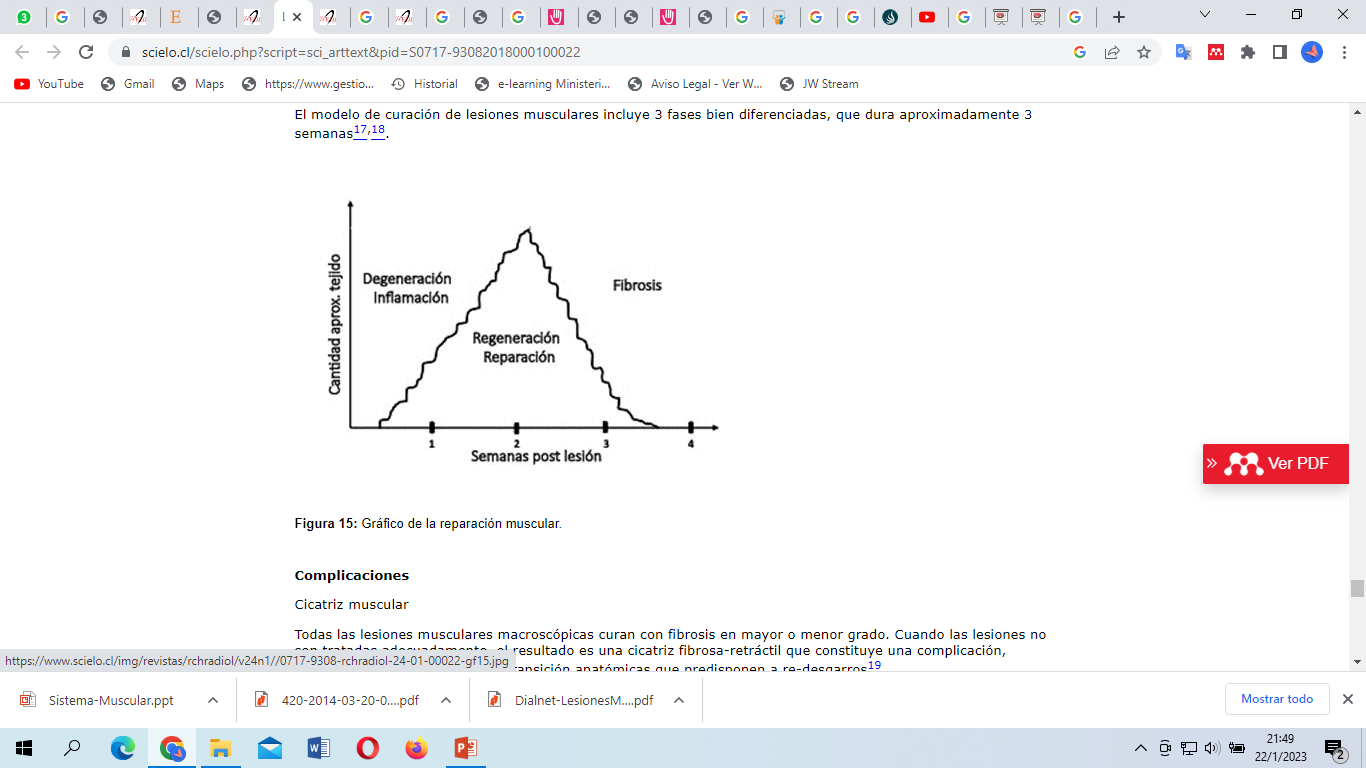 FACTORES DETERMINANTES EN LA GRAVEDAD DE UN DESGARRO MUSCULAR O ROTURA DE FIBRAS DE UN MÚSCULO
LA GRAVEDAD DE LA ROTURA FIBRILAR VIENE DETERMINADA POR MÚLTIPLES FACTORES:
LOCALIZACIÓN DE LA LESIÓN.
TAMAÑO DEL DESGARRO MUSCULAR O ROTURA DE FIBRAS MUSCULARES.
MORFOLOGÍA DE LA ROTURA (ES DECIR, LA FORMA QUE ADOPTA EL DESGARRO).
EDAD DE LA PERSONA QUE PADECE DEL DESGARRO MUSCULAR (MIENTRAS MAYOR SEA LA EDAD MÁS GRAVE SERÁ LA LESIÓN).
ENFERMEDADES COEXISTENTES (COMO POR EJEMPLO ENFERMEDADES METABÓLICAS)
ESTADO DE SALUD GENERAL.
INMEDIATAMENTE. 
Una vez producida la lesión, mediante una encuesta dirigida al jugador (¿qué has notado?, ¿cuándo?, ¿cómo?, ¿dónde?, ¿qué has hecho?) y con una exploración física estructurada (inspección, palpación, qué movimientos producen dolor, pasivos y activos) podremos hacer una primera orientación diagnóstica. Cuando la lesión no es una rotura importante el diagnóstico precoz no es fácil. Es importante y necesario saber y esperar unas horas para ver su evolución, así como realizar las pruebas complementarias adecuadas.
las 12 h. El estudio ecográfico en esta fase inicial no permite tampoco hacer un diagnóstico de certeza en lesiones musculares leves, pero sí a partir de lesiones de grado II
A las 48 h. Es el momento óptimo para establecer un diagnóstico y un pronóstico más adecuados con el estudio ecográfico.
A las 24 h. Es el momento más consensuado por especialistas en RM para establecer un diagnóstico y un pronóstico muy adecuado.
TRATAMIENTO FISIOTERAPÉUTICO EN DESGARROS MUSCULARES
movilización y funcionalidad precoz, sobre todo a partir del tercer día, ya que se ha comprobado que de esta forma: 
• Aumenta más rápidamente la vascularización del tejido muscular comprometido.
 • Aumenta la regeneración de las fibras musculares. 
• Mejora la fase final reparativa, evitando cicatrices fibrosas.
 • Se recuperan más rápidamente las características viscoelásticas y contráctiles del músculo, en definitiva, la funcionalidad global del músculo
TRATAMIENTO FISIOTERAPÉUTICO EN DESGARROS MUSCULARES
Primera fase: 
El tratamiento inmediato post - lesión Consiste en el denominado RICE, que en inglés significa: Rest: reposo deportivo Ice: hielo Compression: compresión Elevation: elevación Es el tratamiento más consensuado durante los primeros tres días.

 La inmovilización en la primera fase puede prevenir futuras retracciones de la rotura y hacer más pequeño el hematoma.

 Se ha demostrado que también el uso de la crioterapia hace significativamente más pequeño el hematoma, disminuye la inflamación y acelera la reparación. La compresión, aunque disminuye el flujo sanguíneo intramuscular, parece que tiene un efecto antiinflamatorio muy potente. Lo más interesante es que hay que combinar la compresión y la crioterapia repitiendo intervalos de 15 a 20 min de duración cada 3 o 4 h aproximadamente. En este punto hay que matizar:
SEGUNDA FASE: 
del tercer al quinto día
  Activación muscular. Es muy importante la movilización precoz y progresiva. Si la primera fase se ha pasado correctamente y sin complicaciones, hay que empezar a hacer los ejercicios siguientes gradualmente, teniendo en cuenta el grado de tolerancia al dolor: 

Ejercicios isométricos. De forma progresiva y teniendo en cuenta que tienen que ser de intensidad máxima hasta llegar a la aparición de dolor. El dolor que buscamos es la molestia soportable y se considera óptima entre un 5-10% de la escala visual analógica (EVA). También será importante usar progresivamente diferentes amplitudes y realizarlos en diferentes posiciones y ángulos

protocolo: Realizar los ejercicios isométricos en 3 amplitudes diferentes y con una pauta de tiempo que se puede empezar con 6 s de contracción y 2 s de relajación.
Trabajo complementario. 
En esta fase hay que tener muy en cuenta varias cosas: – Trabajo sobre la estabilización y movilización de la cintura lumbopelviana. Es el que cada vez más se define como programas de ejercicios dirigidos a mejorar el core estability con tal de mejorar y prevenir las lesiones musculares del aparato locomotor
TERAPIA FÍSICA. 
Este apartado ha sido siempre motivo de controversia. Se utiliza en todo el mundo pero en cambio no hay –o hay muy poca– evidencia científica. La terapia física más utilizada es: a) Electroterapia de efecto analgésico y descontracturante para favorecer la refuncionalización muscular. b) Temperatura: ultrasonido (se aconseja hacerlo con estiramiento sin pasar el punto de dolor), hipertermia (hay que tener en cuenta la profundidad de la lesión y por lo tanto es muy importante el estudio ecográfico previo) o diatermia. Actualmente la terapia física que estamos aconsejando y proponiendo es la diatermia, y en la próxima versión esperamos tener un protocolo que haya demostrado su evidencia científica y clínica.
ESTIRAMIENTOS. 
El estiramiento del músculo en esta fase tiene que ser sin dolor, siguiendo la premisa de molestia soportable. Aconsejamos iniciar con pautas de 12 s de estiramiento y 12 s de reposo. El estiramiento de menos riesgo y aconsejable es el estiramiento activo por el método de la contracción activa de los músculos antagonistas en rotación axial, para estirar el músculo lesionado y mejorarle las condiciones viscoelásticas y disminuir el riesgo de padecer cicatrices fibrosas y re-lesiones
MANTENIMIENTO CARDIOVASCULAR. Es otro aspecto importante para mejorar la recuperación muscular, e implica: a) Seguir trabajando sobre la estructura no lesionada. Se pueden utilizar diferentes tipos de ejercicios ya sea con piscina, bicicleta estática, según lo permita el músculo lesionado. b) Respecto a la estructura propiamente lesionada, siempre que respetemos el principio de llegar al dolor o molestia tolerable, se puede permitir caminar a partir del tercer día durante 30 min e ir aumentando 10 min diarios hasta que pueda incorporarse a la carrera en la siguiente fase
La utilización del kinesiotape (vendaje neuromuscular) con la idea de disminuir la tensión muscular por su efecto sobre las fascias y tener un efecto analgésico. Esta técnica necesita estudios rigurosos que puedan comprobar su efectividad. A partir del cuarto-quinto día hay que volver a hacer una valoración clínica y radiológica (ecografía musculoesquelética)
Infiltraciones y uso de PRP Determinadas escuelas han utilizado infiltraciones sobre el foco de la lesión con diferentes productos, como corticosteroides y la combinación de productos homeopáticos (Traumeel u otros de procedencia dudosa (Actovegin) En los últimos años, además, se ha popularizado el uso del plasma rico en plaquetas (PRP), también denominado “factores de crecimiento”.
El PRP Es un tema de debate clínico y científico de gran actualidad. Faltan ensayos clínicos rigurosos que demuestren que con este tipo de tratamiento se mejora el tiempo de recuperación de la lesión muscular y disminuye el riesgo de recaída de deportistas mayores de 18 años que padecen la lesión en un músculo de alta solicitación por el deporte que se practica. 2. Lesiones cavitarias recurrentes intramusculares o miofasciales como son la rotura miotendinosa distal del músculo recto anterior o la del músculo gemelo interno (la denominada tennis leg). 3. Lesiones de evolución compleja y crónica.
MEDICACIÓN 

En el instante en que se produce una lesión muscular se pone en marcha una secuencia de fases que consisten en la degeneración, la inflamación, la regeneración miofibrilar y, por último, la formación de tejido fibroso. La utilización de analgésicos o antiinflamatorios durante las primeras horas ha sido tema de debate, ya que su uso iría a favor de disminuir la fase inflamatoria, cuando parece ser que gracias a las reacciones que se producen en ella se desencadenarían todos los mecanismos posteriores de la fase regenerativa.
Igualmente, debe recordarse que algunos autores aseguran que el uso indiscriminado de analgesia en las primeras fases de las lesiones musculares puede tener un efecto enmascarador del dolor que dificulta el diagnóstico y puede favorecer la recaída
CONTUSIONES MUSCULARES
Y COMPLICACIONES:
SINDROME COMPARTIMENTAL
Proceso en el que la presión dentro de un compartimento osteofascial (hueso-fascia),aumenta tanto que hace que el gradiente de perfusión de los lechos capilares tisulares disminuya, produciendo anoxia celular, isquemia muscular e incluso la muerte.
AGUDO
CRÓNICO
MECANISMOS ASOCIADOS AL SINDROME COMPARTIMENTAL
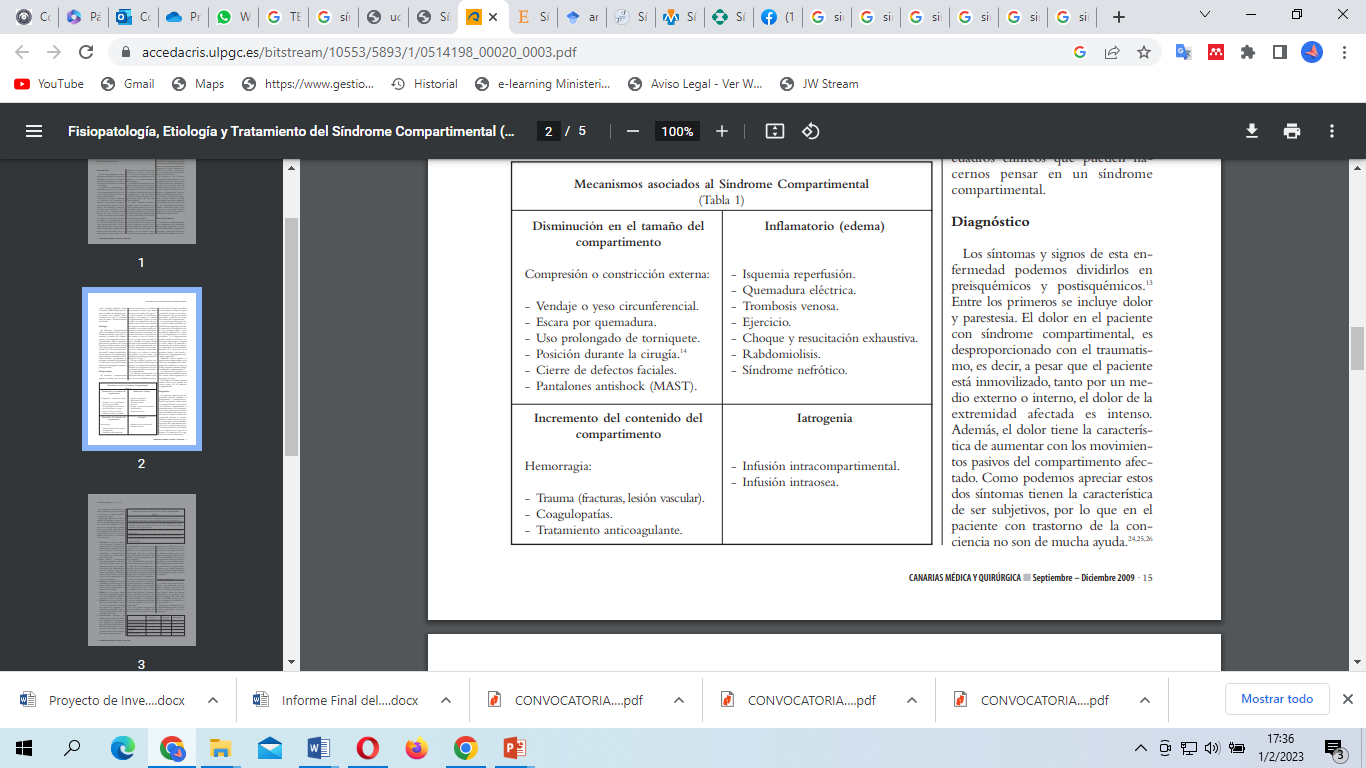 SIGNOS Y SINTOMAS
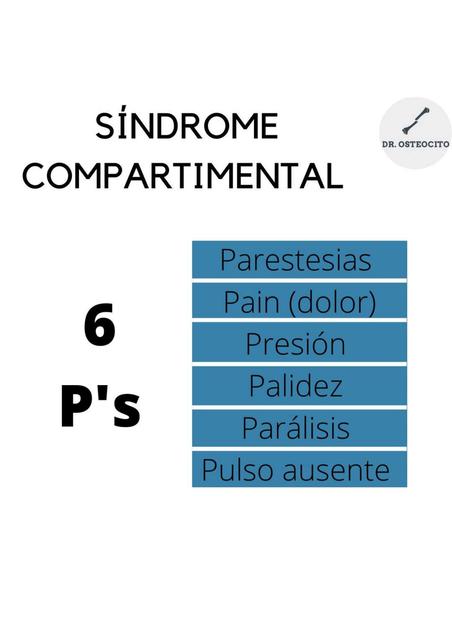 TRATAMIENTO PARA SINDROME COMPARTIMENTAL :-AGUDO: QUIRÚRGICO- FASCIOTOMÍA-CRÓNICO: CONSERVADOR-PLAN DE TRATAMIENTO FISIOTERAPÉUTICO
FASCIOTOMÍA
consiste en la liberación quirúrgica de los compartimientos constituidos por fascia que estén causando compresión
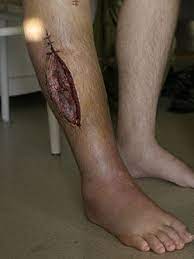 TENDINOPATIAS
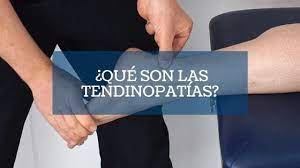 TENDÓN
Estructura de tejido conectivo que conecta el músculo al hueso. Es capaz de resistir la tensión, y su función es transmitir la fuerza de contracción muscular al hueso para producir movimiento.
Diseñado para transmitir fuerza con deformación y mínima pérdida de energía Resisten grandes fuerzas de tensión. Los tendones son fuertes pero poco resistentes. Si son sometidos a carga cíclica sufren deformación plástica residual, haciéndolos susceptibles a la fatiga.
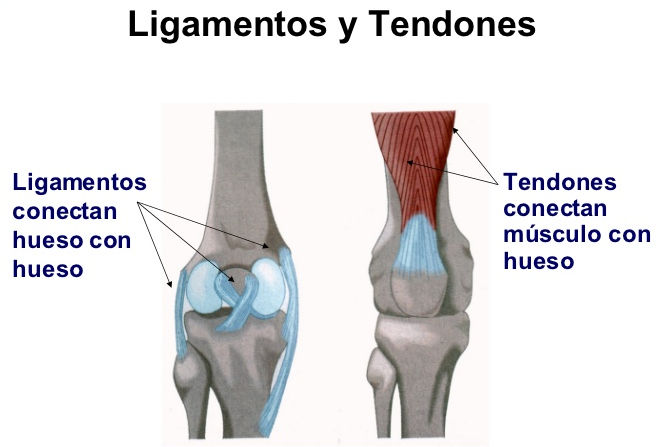 ESTRUCTURA DEL TENDÓN:
Está formado por Células especializadas (tenocitos) embebidos en una red tridimensional de matriz extracelular compuesta fundamentalmente por:
  Fibras de colágeno tipo I dispuestas longitudinalmente (>95%) 
 Otro tipo de fibras de colágeno (tipo III, V y VI)
 Proteoglicanos
 Elastina
  Relativamente avascular
  Recuperación lenta
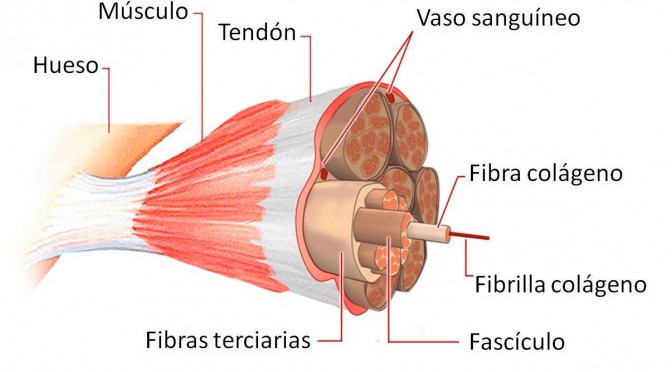 TENDINOPATIAS
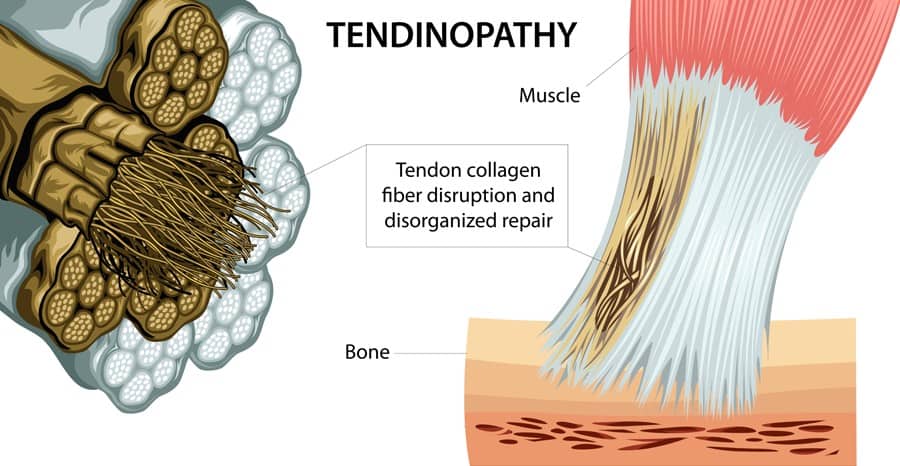 .
Paratendonitis
Paratendonitis: inflamación aislada en el paratendón, ocurre cuando el tendón roza sobre una protuberancia ósea. Ésta es la inflamación del paratendón (capa externa del tendón, o epitendón), superficie externa del tendón que puede presentarse con o sin inflamación de la vaina sinovial que lo envuelve (tenosinovitis).
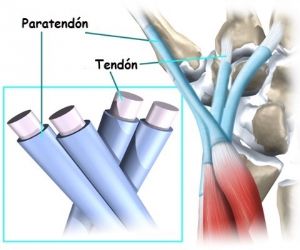 tendinosis
tendinosis es un proceso degenerativo generado a nivel intratendinoso por el paso de los años, los microtraumas o el compromiso vascular.
En las tendinosis (sufijo-osis =proceso degenerativo ) no hay un proceso inflamatorio,  es decir a nivel celular no hay células inflamatorias asociadas. Se caracteriza porque es una lesión que lleva un tiempo instaurado,  es decir no es aguda o reciente
CAUSAS
compresión (impingement) de forma reiterada (lesión por barrido, fricción o atrapamiento);
 tracción excesiva por sobrecarga o uso excesivo ( deportes conllevan saltos)
 contusión por traumatismo directo.
vinculadas a la edad o a microtraumatismos previos, por una fragilidad constitucional (anomalía del colágeno de tipo I) 
 trastornos hormonales, metabólicos o iatrogénicos(reacciones adversas a fármacos)
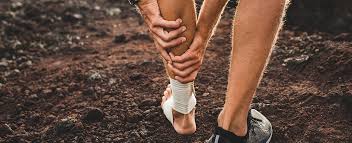 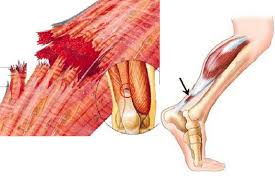 FACTORES QUE INFLUYEN EN LA TENDINOPATIAS
Factores intrínsecos : Alteraciones morfológicas y trastornos posturales Desigualdad de longitud de los miembros inferiores Desequilibrio entre el tendón y el músculo, Desequilibrio agonista-antagonista, hiperlaxitud ligamentosa Edad, sexo femenino, estado físico, sobrepeso.
Factores extrínsecos error de entrenamiento (calzado, raqueta, bicicleta, etc.) Terreno, superficie (dureza, pendiente) Traumatismo (disparo [fútbol] bloqueado, caída, etc.), competiciones excesivas.
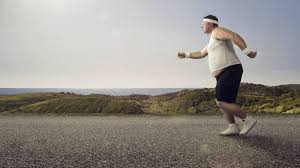 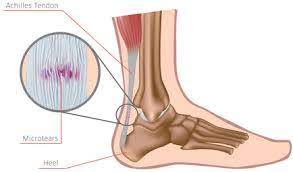 PRINCIPALES LESIONES TENDINOSAS
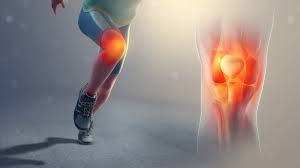 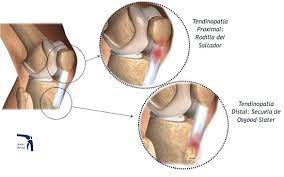 ROTULIANA
AQUILEA
MANGUITO ROTADOR
EPICONDILO
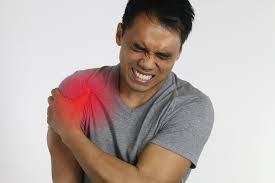 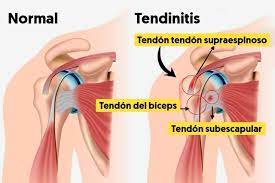 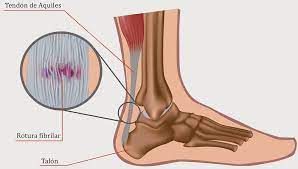 DIAGNÓSTICO SIGNOS Y SINTOMAS
exploración física: nos muestra un área del tendón más sensible y con dolor durante la actividad de carga, generalmente acentuada a 30 grados de flexión. 
Dolor puntual  en el tendón.
pérdida de volumen y fuerza muscular causada por la inhibición refleja (mecanismo de protección del dolor), sobre todo del cuádriceps pero también en cierta medida de los isquiotibiales.
limitación funcional
rigidez articular será un signo clínico a tener en cuenta, dado que esta se produce cuando la articulación se defiende del dolor o de la poca masa muscular protectora, sobre todo en carga
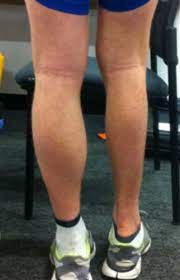 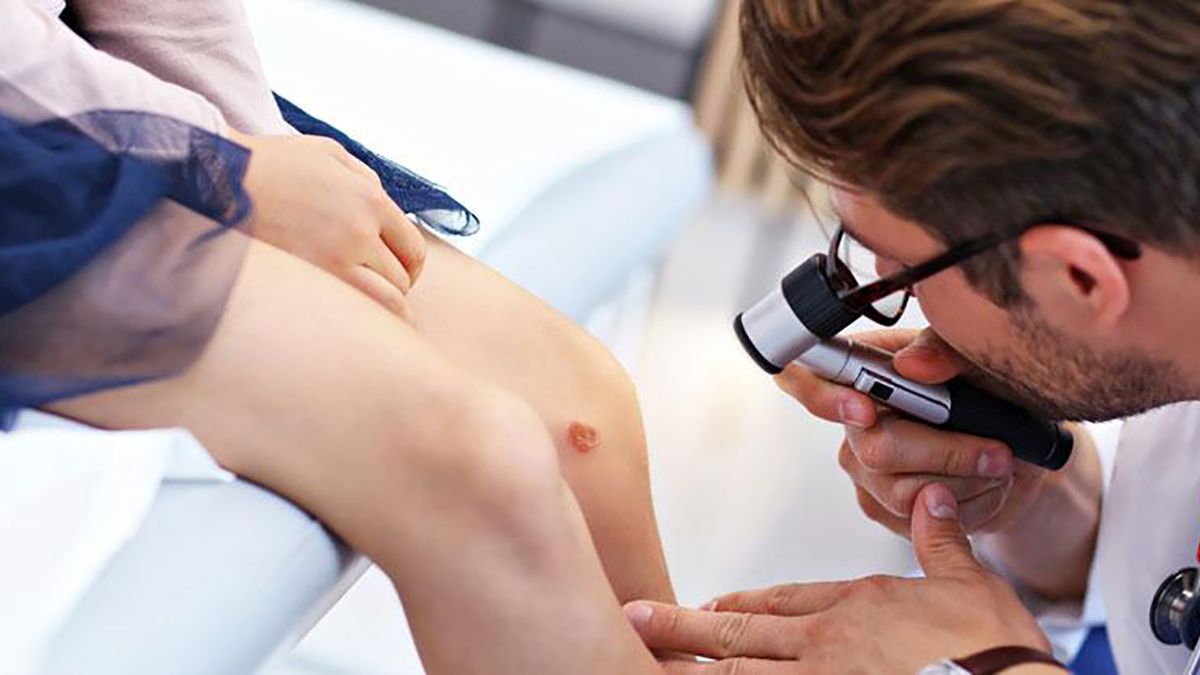 PRUEBAS COMPLEMENTARIAS:
Radiología simple: puede ayudar a excluir otra patología como tumores óseos que se manifiesten clínicamente como lesiones tendinosas o calcificaciones de partes blandas, existencia de Osgood-Schlatter
Ecografía
Resonancia magnética
PRUEBAS ORTOPÉDICAS:
 Tendón rotuliano: Squat inclinado en una sola pierna
Tendones de hombro: Abducción forzada.
Tendones codo: Prueba de mills
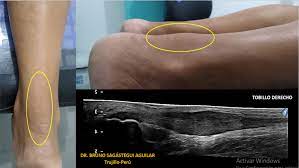 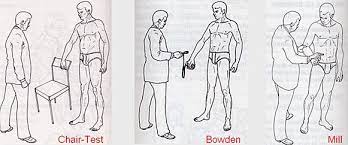 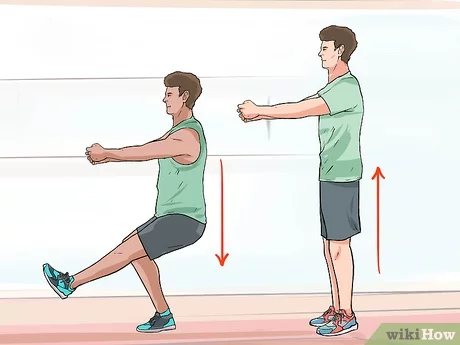 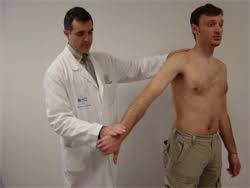 ESCALA DE GRADACIÓN LEADBETTERPARA DIAGNÓSTICO Y TRATAMIENTO DE TENDINOPATIAS
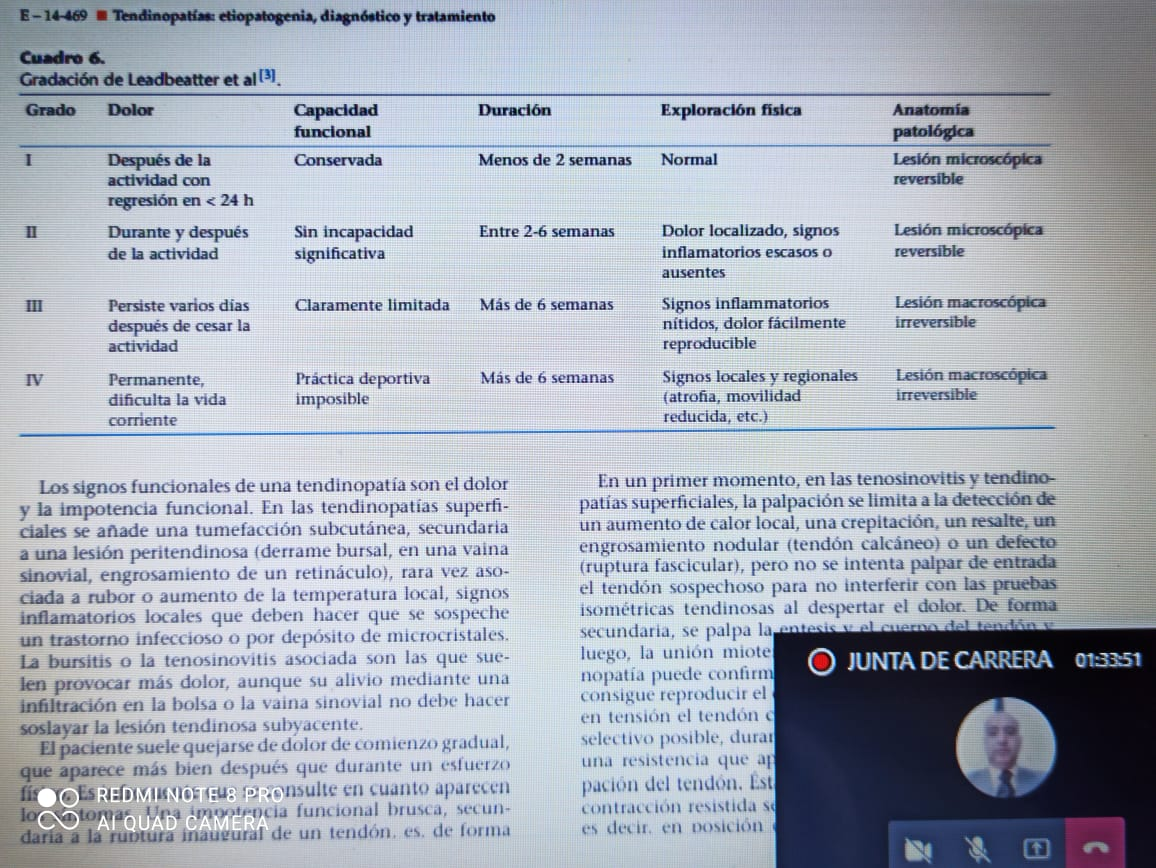 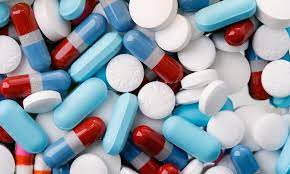 TRATAMIENTO MÉDICO
Antiinflamatorios no esteroideos : Respecto a la tendinopatía crónica, el papel de los AINE es igualmente incierto. La literatura sugiere que la tendinopatía crónica no presenta reacción inflamatoria, más allá de bursitis o sinovitis asociadas43, por lo que no existe un fundamento racional para el uso de los AINE.
 Infiltración Corticoides: corticoides reducen la fuerza tensil del tendón, favoreciendo teóricamente la ruptura, Las revisiones sistemáticas publicadas sobre el efecto de las infiltraciones de corticoides en epicondilitis y en la tendinopatía del manguito rotador han confirmado el efecto inicial beneficioso (3 semanas) pero no demuestran beneficios en cuanto a los resultados a largo plazo.
Células madre PRP: los resultados a corto plazo resultan esperanzadores a largo plazo tiene poca evidencia científica
Cirugía: como último de los casos
FACTORES QUE INFLUYEN EN LA REPARACIÓN TENDINOSA
Factores pueden influir de manera positiva o negativa en la reparación tendinosa:
 Edad
Vascularización
 Actividad. se admite que una actividad controlada es necesaria para la reparación tendinosa anatómica y biomecánica, mientras que el reposo absoluto es nefasto, con independencia de las otras consecuencias en un deportista. Por el contrario, una reanudación demasiado precoz o mal dirigida retrasa la curación, dado que el período de vulnerabilidad del tendón es muy prolongado.
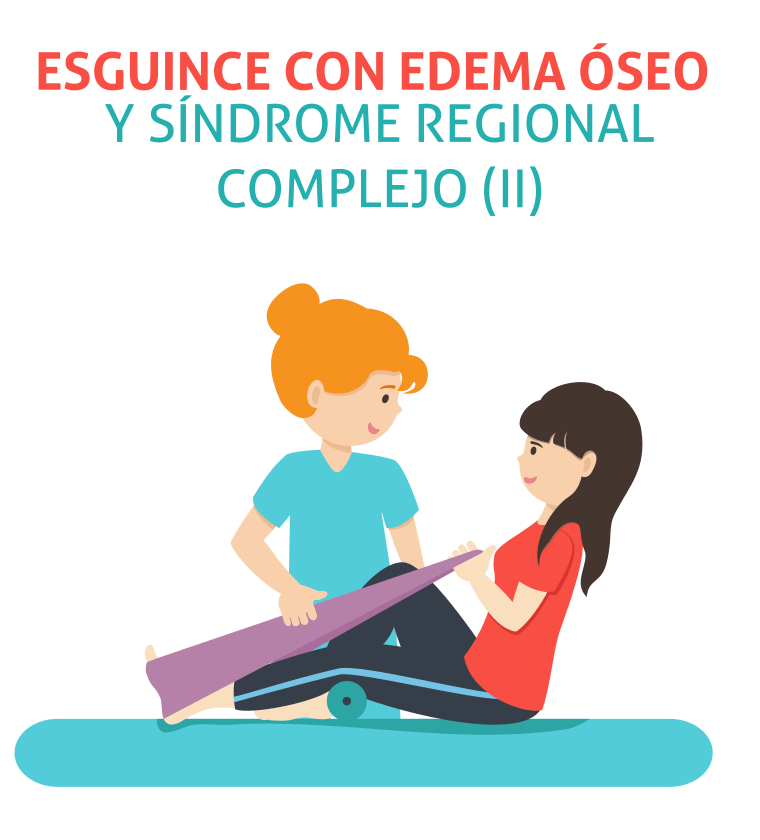 TRATAMIENTO FISIOTERAPÉUTICO SEGÚN LA EVIDENCIA
Crioterapia: desde la perspectiva científica Se cree que el frío reduce el flujo sanguíneo tisular, el dolor, la velocidad de conducción nerviosa, la tasa metabólica del tendón y, por lo tanto, el edema y la inflamación en la lesión aguda. El principal beneficio se postula que pudiera ser la analgesia, que puede justificar su popularidad.
Calor: superficial y profundo. Dentro de la superficial se incluyen hot pack, lámparas de infrarrojos, baños de parafina. En la modalidad de calor profundo se incluye  la diatermia. A pesar de la popularidad del ultrasonido, hay pocas evidencias científicas que justifiquen su uso.
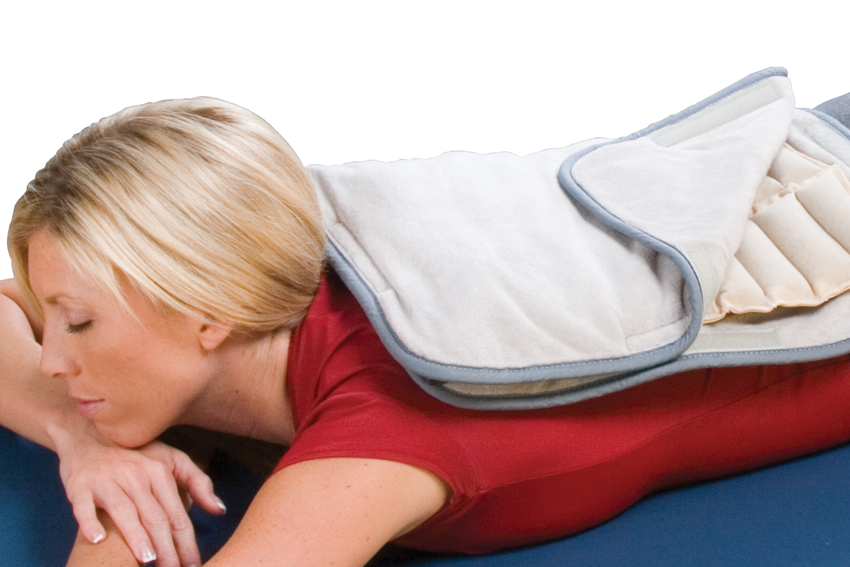 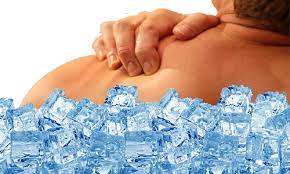 Láser: los resultados son contradictorios y, por tanto, no se puede recomendar el láser hasta que nuevas evidencias clarifiquen su papel.
Terapia manual: Las dos más comunes son el masaje transverso profundo (popularizado por Cyriax) y la movilización de partes blandas, En ninguno de ellos el masaje transverso profundo mostró beneficio sobre el grupo control respecto al dolor, fuerza o funcionalidad, En cualquier caso, no existen estudios que puedan justificar el uso de esta técnica.
ORTESIS: solo si el paciente no puede modificar la carga.
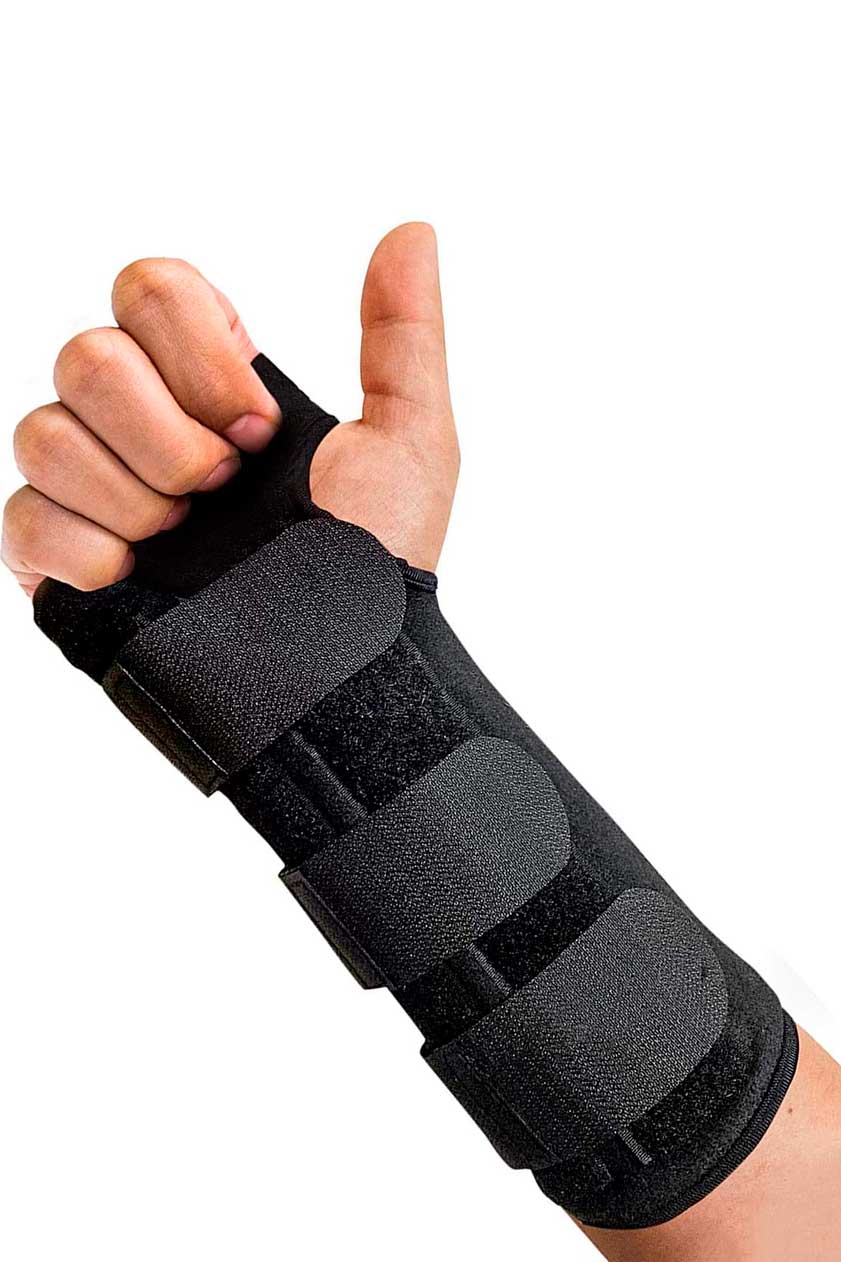 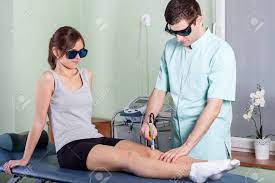 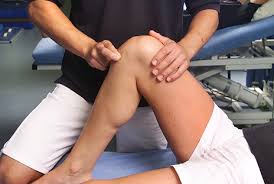 Ondas de choque extracorpóreas El uso de ondas de choque extracorpóreas ha cobrado protagonismo en los últimos años, particularmente en las tendinopatías calcificantes4
Trabajo excéntrico El trabajo excéntrico provoca un aumento de la longitud de forma activa de la unión musculotendinosa, La mejoría del dolor, los ejercicios excéntricos se han demostrado muy efectivos, en un estudio realizado por otro grupo inglés su eficacia llegó al 60%. los resultados a corto plazo resultan esperanzadores
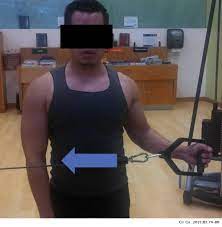 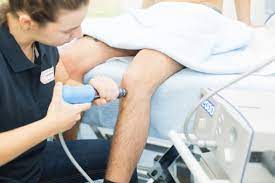 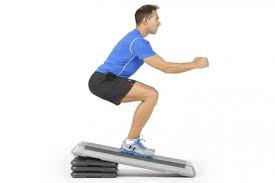 PLAN DE TRATAMIENTO PARA TENDINOPATIA ROTULIANA
Referir a otros especialistas si es necesario: traumatólogo, Nutricionista, Psiquiatría 
Ondas de choque focales y radiales: El aire comprimido acelera un proyectil que golpea un aplicador fijo. La energía cinética se convierte en una onda de choque que alcanza el tejido objetivo a través de la piel.  una vez por semana o cada 15 días. 
Calor  y electroterapia
Deportistas corredores: suela flexible o semiflexible con alza 2,5 cm.
Control de cargas
Trabajar con dolor en tendinopatías
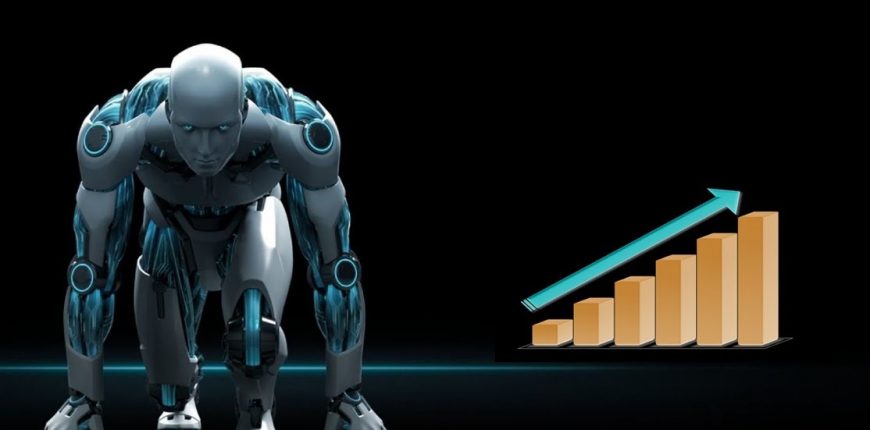 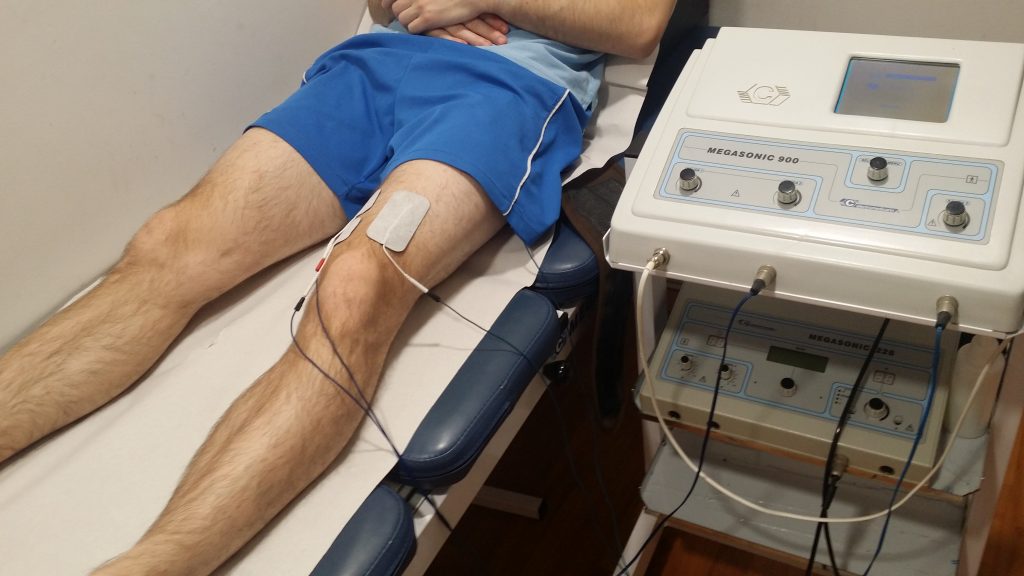 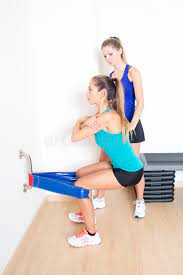 Banco de cuádriceps
Trabajo monopodal 
 ejercicios excéntrico 
Dividir fases del salto
Fortalecimiento de isquiotibiales, glúteos.
Valorar antes del ejercicio después del ejercicio y después de 24 horas
Realizar ejercicios tres veces por semana no todos los días.
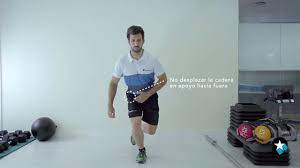 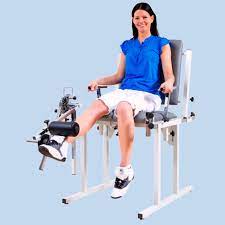 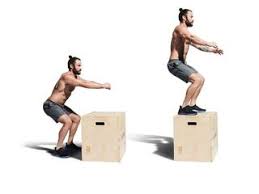 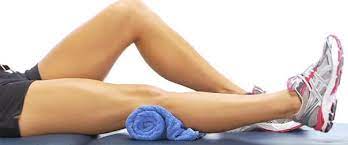 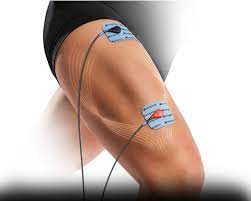 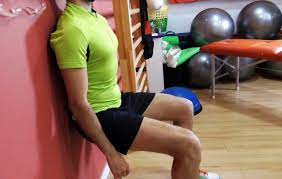 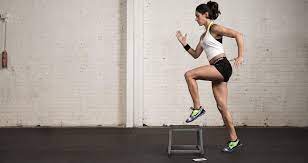 TIPOS DE ENFERMEDADES NEUROLÓGICAS
Bajo el término de enfermedad neurológica se engloba a todas aquellas enfermedades que afectan al sistema nervioso central (el cerebro y la médula espinal) y el sistema nervioso periférico (músculos y nervios)
ENFERMEDADES NEUROLÓGICAS
-Demencia 
 -Epilepsia 
-Cefaleas 
-Esclerosis múltiple 
 -Infecciones neurológicas 
-Trastornos neurológicos asociados con la malnutrición 
-Dolor asociado con trastornos neurológicos 
-Enfermedad de Parkinson 
- Enfermedad Cerebrovascular 
-Lesiones traumáticas cerebrales
PRINCIPALES ENFERMEDADES NEUROLÓGICAS
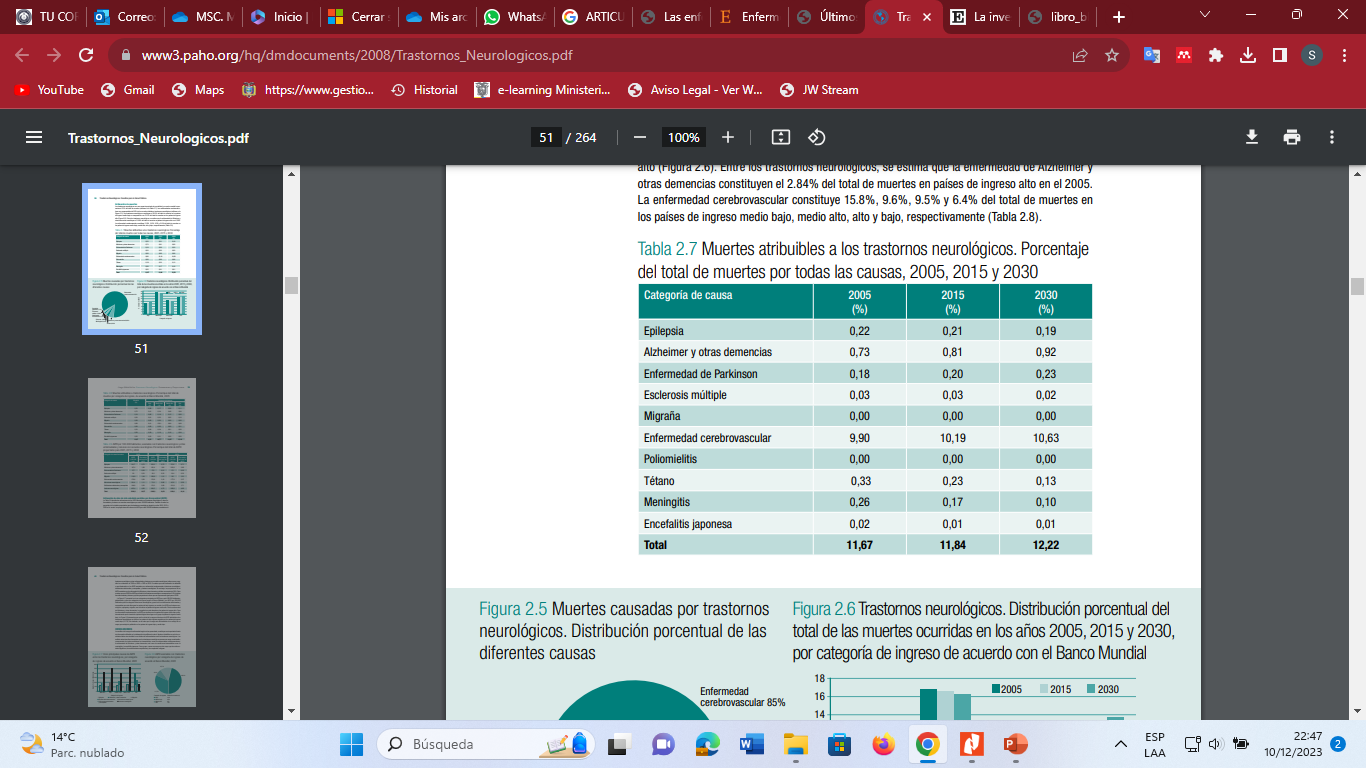 MENINGITIS
Meningitis bacteriana 
La meningitis bacteriana es una causa muy común de morbilidad, mortalidad y complicaciones neurológicas tanto en niños como en adultos, pero especialmente en niños. Tiene una incidencia anual de 4 a 6 casos por cada 100.000 adultos (definidos como pacientes mayores de 16 años de edad), siendo las bacterias Streptococcus pneumoniae y Neisseria meningitidis las responsables del 80% de todos los casos
La meningitis se caracteriza por su inicio agudo con fiebre y dolor de cabeza, rigidez de la nuca, alteración del estado de consciencia, y convulsiones. El diagnóstico se puede confirmar por las características clínicas y los análisis bacteriológicos e inmunológicos del líquido cefalorraquídeo.
El tratamiento con antibióticos es efectivo en la mayoría de los casos, pero pueden quedar presentes variadas complicaciones neurológicas, tales como dificultades cognitivas, discapacidades motoras, hipoacusia y epilepsia.
CASOS CLÍNICOS
PARÁLISIS CEREBRAL INFANTIL
ICTUS
ELA
ENFERMEDAD DE HUNTINGTON
Tratamiento fisioterapéutico
Los síntomas de las enfermedades neurológicas deben recibir un tratamiento combinado. En algunos casos estos tratamientos no tienen evidencia científica pero sí clínica. Teniendo en cuenta la gran variabilidad sintomatológica, se pueden abordar por separado las afecciones motoras, sensitivas y cognitivas. 

Tratamiento de afecciones sensitivas
 Marcha en tándem 
 Permanecer o caminar sobre diferentes superficies (con o sin ojos cerrados).  
 TENS. Ejercicio físico . 
Trabajo con texturas.
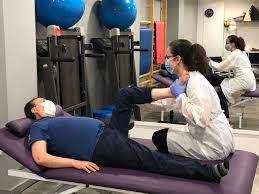 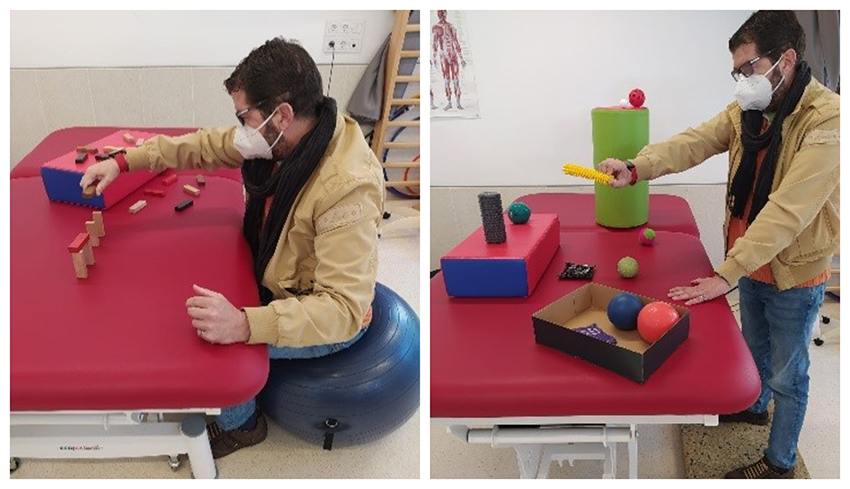 Tratamiento de afecciones motoras
Ejercicio aeróbico (incluye calentamiento, ejercicios de coordinación, equilibrio, fuerza, agilidad y estiramientos) .
 Electroestimulación. 
Hipoterapia . 
Ejercicios de coordinación (óculo-manual, mano-mano). 
Entrenamiento de AVD. 
Hidroterapia. Realidad virtual (biofeedback).
 Concepto Bobath
 Estiramientos de la musculatura espástica. 
Técnicas de facilitación neuromuscular.
 Movilizaciones articulares. 
Fortalecimiento de antagonistas.
Tratamiento de afecciones cognitivas
Entrenamiento de la imagen mental con estimulación electromiográfica 
Ejercicio Terapéutico Cognoscitivo. 
Ejercicio aeróbico moderado (caminar, piscina, etc.)
 Entrenamiento de resistencia
Terapia con animales
MÉTODO PERFETTI O EJERCICIO TERAPÉUTICO COGNOSCITIVO
MÉTODO PERFETTI
El método Perfetti, es un método de rehabilitación neurocognoscitivo el cual funciona sobre el sistema sensoriomotor.
Se evidencia que el compromiso funcional de miembro superior más significativo se da con mayor incidencia en la enfermedad cerebrovascular.
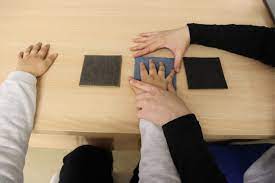 ¿Qué es el Homúnculo de Penfield?Es una representación pictórica de las divisiones anatómicas de la corteza motora primaria y la corteza somatestésica primaria,​ por ejemplo, de la porción del cerebro humano directamente responsable del movimiento y el intercambio de información sensorial y motora del cuerpo. Se aprecia un  hombrecito deforme.
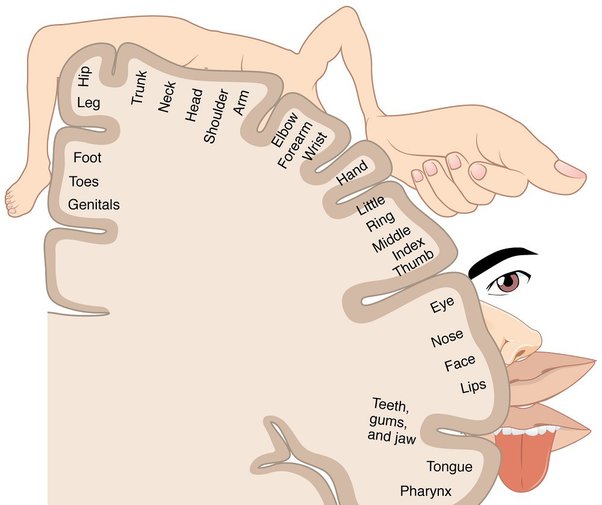 El Homúnculo de Penfield fue descrito por primera vez por el Doctor Wilder Penfield entre los años 40 y 50. Este neurocirujano canadiense buscaba explicar y curar enfermedades neurológicas como por ejemplo, la epilepsia. Así, uno de sus trabajos más conocidos fue sin duda el de la neuroestimulación.

Al aplicar pequeñas y controladas descargas se descubrió algo muy interesante. En nuestro cerebro hay una pequeña área que conforma el mapa sensorial de nuestro cuerpo. Esta estructura refleja la sensibilidad de cada una de las partes de nuestra anatomía. Decidió representar este área como si de una forma humana se tratara, dando lugar al Homúnculo de Penfield.
El Homúnculo de Penfield
manos enormes
boca enorme
pies muy pequeños
 Partes del cerebro encargadas de la función motora y sensorial:
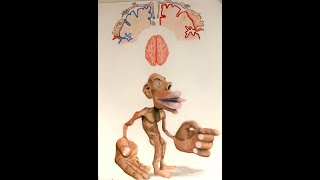 Existen dos tipos: sensorial y motor
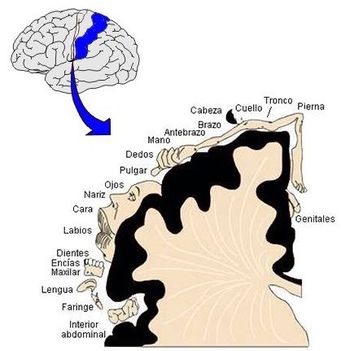 Aquí, las áreas más representadas son la boca, los ojos y las manos, ya que son las que reciben más aferencias motoras.Curiosidad: esta área se desarrolla de forma distinta en cada persona, teniendo más representación las partes del cuerpo que más usemos. Por ejemplo, un pianista seguro tiene un Homúnculo motor con unos enormes dedos de las manos.
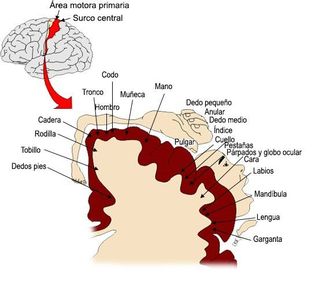 ENFERMEDADES ONCOLÓGICAS
CANCER
El cáncer es una enfermedad por la que algunas células del cuerpo se multiplican sin control y se diseminan a otras partes del cuerpo.
Las estimaciones de la OMS indican que cerca de 20 millones de personas padecerán cáncer en 2024 y fallecerán debido a la enfermedad unos 12 millones.
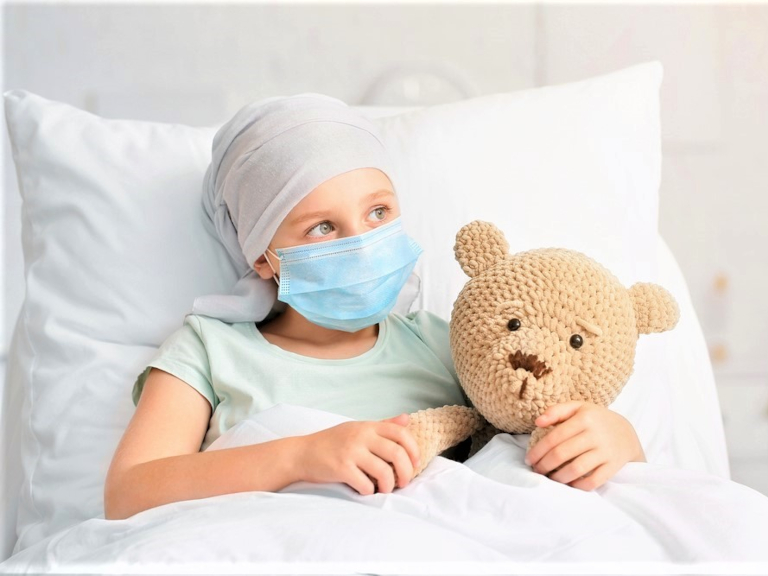 Las células anormales o células dañadas se forman y se multiplican cuando no deberían. Estas células tal vez formen tumores, que son bultos de tejido. Los tumores son cancerosos (malignos) o no cancerosos (benignos).
¿Cómo se forma el cáncer?
El cáncer es una enfermedad genética. Los cambios en los genes que controlan el funcionamiento de las células, en especial, cómo se forman y multiplican, causan el cáncer.Los cambios genéticos que causan cáncer se producen por estos motivos:
Daños en el ácido desoxirribonucleico (ADN) por sustancias perjudiciales en el medio ambiente, como las sustancias químicas en el humo del tabaco y los rayos ultravioleta del sol.
Se pasan por herencia de padres a hijos.
Errores que ocurren cuando las células se multiplican
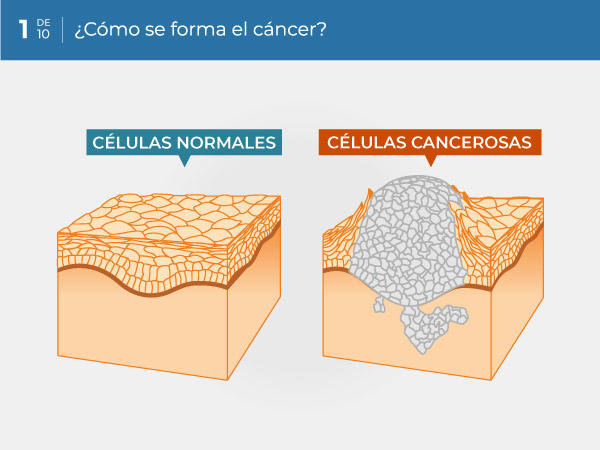 Factores de riesgo de cáncer
El consumo de tabaco y de alcohol, la alimentación poco saludable, la inactividad física y la contaminación del aire son factores de riesgo de cáncer y de otras enfermedades no transmisibles.
Infecciones crónicas, sobre todo en los países de ingresos bajos y medianos. se atribuyeron a infecciones carcinógenas, especialmente las causadas por Helicobacter pylori, los papilomavirus humanos, los virus de la hepatitis B y de la hepatitis C.
Los virus de las hepatitis B y C y algunos tipos de papilomavirus humanos aumentan el riesgo de contraer cáncer de hígado y cáncer de cuello uterino, respectivamente, mientras que la infección por el VIH multiplica por seis el riesgo de contraer un cáncer de cuello uterino y aumenta sustancialmente el de otros tipos de cáncer,
TUMORES BENIGNOS Y MALIGNOS
Los tumores cancerosos se diseminan (o invaden) los tejidos cercanos. También podrían viajar más lejos a otras partes del cuerpo y formar tumores, un proceso que se llama metástasis. Los tumores cancerosos también se llaman tumores malignos. Hay muchos tipos de cáncer que forman tumores sólidos. Pero los cánceres de la sangre, como la leucemia, en general no forman tumores sólidos.
Los tumores benignos no se diseminan a los tejidos cercanos. Cuando se extirpan los tumores benignos, no suelen volver, mientras que los tumores cancerosos a veces vuelven. Pero los tumores benignos a veces son bastante grandes. Algunos podrían causar síntomas graves o poner en peligro la vida de la persona, como los tumores benignos en el cerebro o el encéfalo.
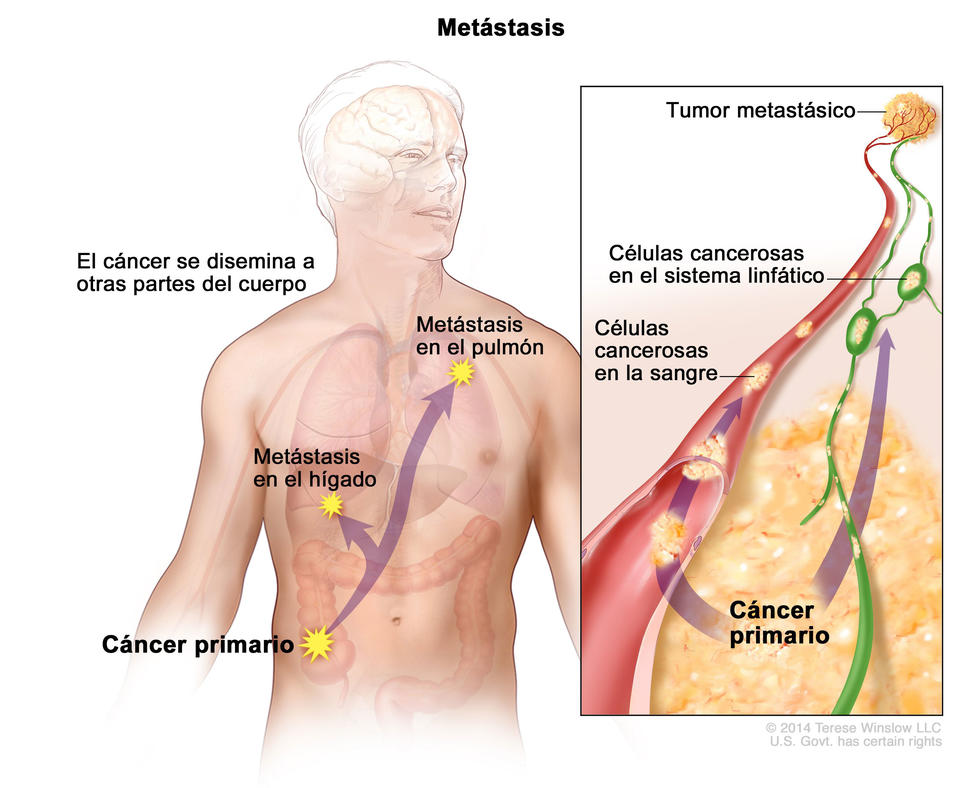 Cambios no cancerosos en los tejidos
No todos los cambios en los tejidos del cuerpo son cancerosos. Pero, sin tratamiento, algunos cambios en los tejidos se podrían volver cancerosos. A continuación se incluyen ejemplos de cambios no cancerosos en los tejidos, que se vigilan porque podrían convertirse en cáncer.
Hiperplasia: aumento más rápido que lo normal del número de células en un tejido del cuerpo que hace que se acumulen demasiadas células. Sin embargo, las células y el tejido se ven normales cuando se observan al microscopio. Hay varias causas de hiperplasia, como la irritación crónica
Displasia: afección más avanzada que la hiperplasia. En la displasia, también se acumulan demasiadas células. Pero las células se ven anormales y cambia la estructura del tejido.
Carcinoma in situ: enfermedad avanzada localizada. Aunque a veces se llama cáncer en estadio 0 (cero), no es cáncer porque las células anormales no se diseminan al tejido cercano, como ocurre con las células cancerosas. Pero por lo general se trata porque es posible que algunos carcinomas in situ se conviertan en cáncer.
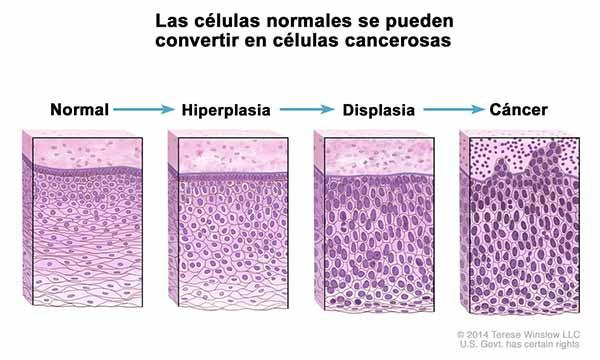 Tipos de cáncer
Hay más de 100 tipos de cáncer. En general, los tipos de cáncer llevan el nombre de los órganos o tejidos donde se forma el cáncer. Por ejemplo, el cáncer de pulmón se inicia en el pulmón, y el cáncer de encéfalo se inicia en el encéfalo. A veces el cáncer se describe por el tipo de células que lo formaron, como las células epiteliales o las células escamosas.
Por tipos tumorales, los más frecuentes siguen siendo el cáncer de pulmón, el colorrectal, el de mama, el de próstata y piel
Prevención
El riesgo de cáncer puede reducirse:
no consumiendo tabaco;
manteniendo un peso corporal saludable;
tomando una alimentación saludable que incluya frutas y hortalizas;
realizando actividad física con regularidad;
evitando o reduciendo el consumo de alcohol;
vacunándose contra el papilomavirus humano y la hepatitis B en caso de pertenecer a los grupos en los que se recomienda esta intervención;
evitando la radiación ultravioleta (principalmente, por la exposición al sol y en los aparatos de bronceado artificial) o protegiéndose de la luz solar;
haciendo un uso seguro y adecuado de las radiaciones en la atención de salud (para fines diagnósticos y terapéuticos);
minimizando la exposición ocupacional a las radiaciones ionizantes; y
reduciendo la exposición a la contaminación del aire exterior e interior, incluido el radón (un gas radiactivo que se produce por la descomposición natural del uranio y que puede acumularse en edificios como los hogares, las escuelas y los lugares de trabajo).
TRATAMIENTO DEL CANCER
Para tratar de forma adecuada y eficaz un cáncer es fundamental acertar con el diagnóstico, ya que cada tipo de cáncer requiere un tratamiento concreto. Algunos tratamientos utilizados son las intervenciones quirúrgicas, la radioterapia y la terapia sistémica (quimioterapia, tratamientos hormonales, tratamientos biológicos dirigidos). Para seleccionar la pauta terapéutica correcta se deben tener en cuenta tanto el tipo de cáncer como el enfermo. La finalización del protocolo de tratamiento en un periodo definido es importante para lograr el resultado terapéutico previsto.
TRATAMIENTO FISIOTERAPÉUTICO EN CANCER DE MAMA:
El cáncer de mama es el segundo cáncer más habitual y el más frecuente en mujeres. El linfedema es la complicación más habitual debido a la cirugía. Actualmente, no existe cura pero sí diversos tratamientos.
Linfedema de miembro superior secundario a mastectomía
Linfedema es la inflamación  que causa la acumulación de líquido linfático en el cuerpo. Los ganglios linfáticos funcionan como el drenaje del lavamanos. Si el drenaje está tapado, el líquido no puede salir.
El linfedema de miembro superior secundario a mastectomía es una afección frecuente entre los pacientes, generalmente mujeres, que han sido sometidas a esta intervención.
TRATAMIENTO FISIOTERAPÉUTICO EN LINFEDEMA
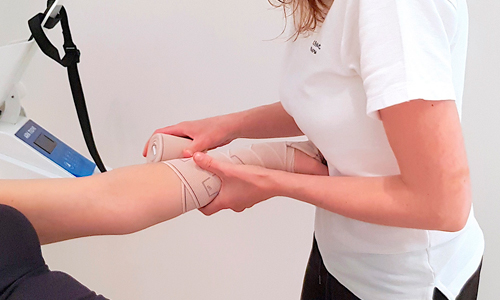 Drenaje Linfático Manual y vendaje compresivo, será de vital importancia para conseguir mantener unos resultados satisfactorios
fisioterapia descongestiva compleja, presoterapia, laserterapia de baja intensidad, vendaje compresivo y neuromuscular (K-tape). Todas las técnicas consiguen disminuir el volumen del edema en mayor o menor grado, obteniéndose los mejores resultados con la fisioterapia descongestiva compleja y la presoterapia.
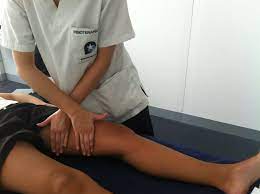 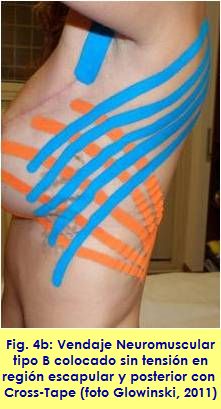 Movilidad:
 Pasiva
Activa
Resistida
Cuidados paliativos
La finalidad de los cuidados paliativos no es curar el cáncer, sino aliviar los síntomas que causa y mejorar la calidad de vida de los pacientes y de sus familias. Los cuidados paliativos pueden ayudar a vivir con más comodidad y se necesitan especialmente en los lugares donde una proporción elevada de los pacientes están en etapas avanzadas de la enfermedad y tienen pocas posibilidades de curación.
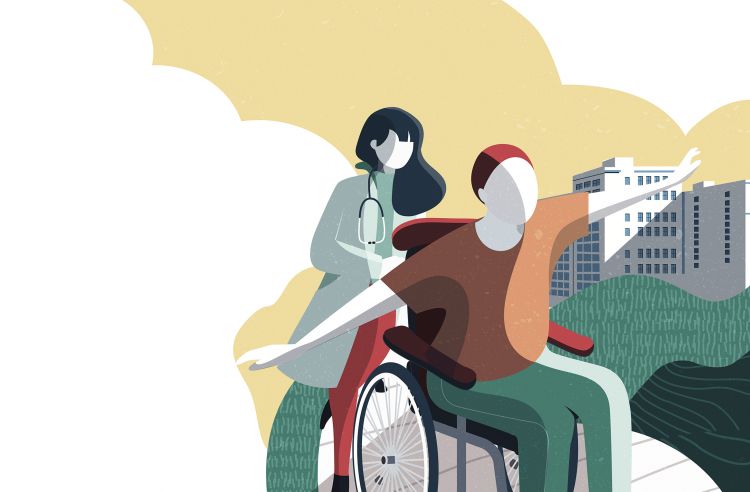 En más del 90% de los enfermos que se encuentran en esas etapas, los cuidados paliativos permiten aliviar los problemas físicos, psicosociales y espirituales.
Las estrategias eficaces de salud pública, que abarcan la atención comunitaria y domiciliaria, son esenciales para ofrecer servicios de cuidados paliativos y de alivio del dolor a los pacientes y sus familias.
Se recomienda mejorar el acceso al tratamiento oral con morfina para aliviar el dolor moderado o intenso causado por el cáncer, que aqueja a más del 80% de los enfermos oncológicos en fase terminal
Valoración perimétrica del edema del paciente
Uno de los métodos más sencillos para valorar el estado del edema será el siguiente: Consistirá en una recogida de datos, mediante la toma de medidas de las distintas circunferencias del miembro superior afectado. Se realizarán con una cinta métrica simple, a partir de indicadores fácilmente identificables y fiables en las sucesivas mediciones. La posición de la paciente será sentada, con los codos extendidos y orientados hacia el fisioterapeuta.
Tratamiento del hombro
Para evitar en este tiempo la aparición de rigidez en el hombro7, comenzaremos desde los primeros días con ejercicios analíticos activos y pasivos de mano, codo y hombro; respetando el tiempo que cada paciente necesite para acostumbrarse a su nueva situación e imagen, ya que se trata de pacientes que han sufrido un gran estrés psicológico. Los ejercicios se realizarán suavemente, combinando ejercicios respiratorios con ejercicios de elevación, rotación, antepulsión y separación de hombro.
Protocolo de tratamiento
Se comenzará con un tratamiento de choque, a sesión diaria las tres primeras semanas del tratamiento. Este consistirá en una combinación de DLM, presoterapia, vendaje compresivo y ejercicios bajo contención (con el vendaje).
Finalizado este primer período de ataque, podrá iniciarse una fase de mantenimiento, con sesiones de DLM alternas y prescripción de un manguito de contención.
Maniobras de DLM
Una de las principales funciones del DLM será el aumento de la funcionalidad del sistema linfático, realizando adecuadamente maniobras de masaje linfático, de forma lenta y repetitiva. Estas maniobras nunca deben realizarse con presión, para evitar el consecuente aumento de la filtración que nos llevaría al fracaso en nuestro primer objetivo de reabsorber el edema linfático. Del mismo modo, realizaremos una tracción tangencial sobre la piel, sin deslizamiento, conforme a las maniobras
Presoterapia
Clásicamente el tratamiento de presoterapia, se realiza una vez finalizado el masaje de drenaje linfático manual. Podemos iniciarlo con una presión de 40 mmHg, manteniéndola durante el resto de las sesiones si obtenemos buenos resultados. De no ser así, podemos aumentarla no sobrepasando generalmente los 60 mmHg. La duración aproximada será de unos 30-40 minutos.
Vendaje compresivo
Un tratamiento aislado de DLM no será suficiente para disminuir el edema, por lo que será necesario educar al paciente en el uso obligatorio de un vendaje de contención durante las dos/tres primeras semanas de tratamiento.
En este período, realizaremos una vez finalizada la sesión de DLM, y en su caso de presoterapia, la colocación de un vendaje bicapa.
Si el paciente presenta un edema considerable en la mano, procederemos a su vendaje mediante una venda cohesiva
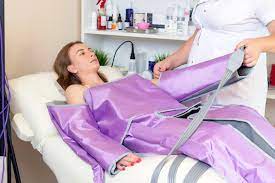 PROMOCIÓN DE SALUD Y PREVENCIÓN DE ENFERMEDADES
Educación para la salud
Nutrición 
Actividad Física
Prescripción del Ejercicio
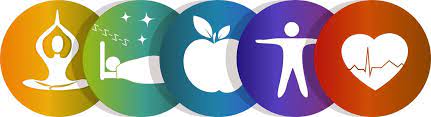 Educación para la salud.
La educación para la salud es una herramienta fundamental en salud pública, donde los fisioterapeutas cumplen un rol importante; fomentando comportamientos que protegen la salud o previniendo aquellos que la ponen en riesgo. 
el fisioterapeuta puede y debe ser uno de los miembros fundamentales del equipo interdisciplinario responsable de la salud ocupacional de la población trabajadora
La terapia física al tener múltiples ámbitos de acción, pues se desempeña donde el hombre se mueve: es decir, en donde vive, se recrea y trabaja, encuentra en este último, un proceso en el cual a través del movimiento aporta al desarrollo humano y a la calidad de vida de las personas.
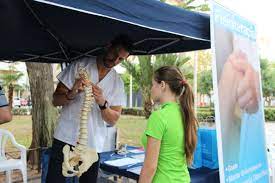 POR QUÉ LA TERAPIA FISICA EN SALUD OCUPACIONAL?
La terapia física es una profesión del área de la salud que estudia el movimiento corporal humano, el cual está involucrado en toda actividad humana, incluyendo el trabajo. De forma paralela, la Salud Ocupacional, es la encargada de estudiar las modificaciones que ejerce el trabajo sobre la salud del individuo. Tanto la Salud Ocupacional como la Terapia Física tienen en común el velar por la salud; la primera vela por la salud de los trabajadores como un todo y la segunda interviene desde el movimiento en la ocupación humana y por tanto en la salud de la población trabajadora.
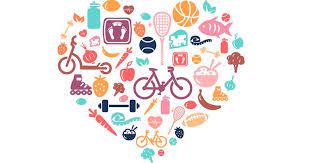 EL FISIOTERAPEUTA EN EL ÁREA DE LOS SERVICIOS HUMANOS
CUMPLE ACTIVIDADES Y FUNCIONES
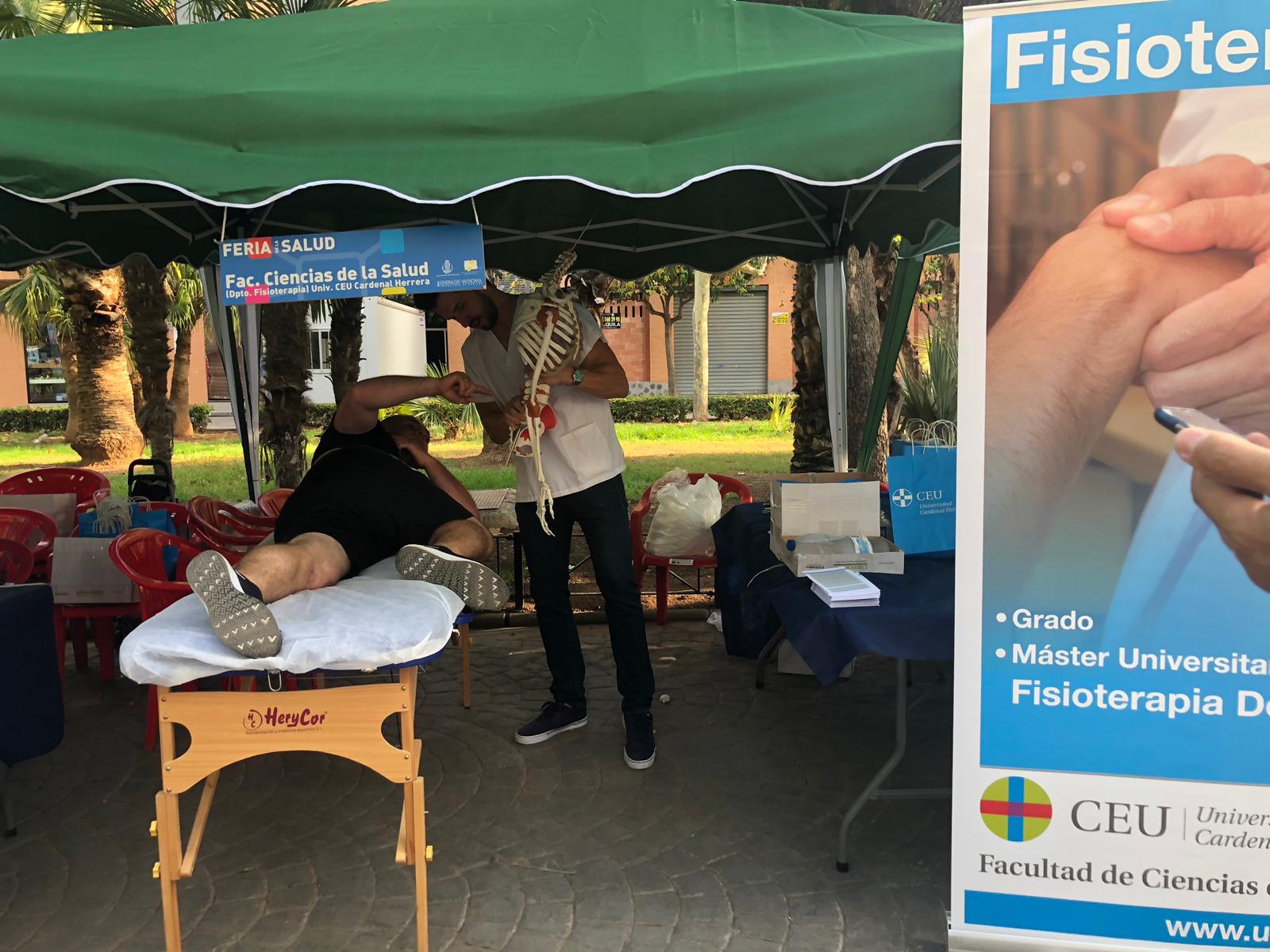 consejería y administración.
Promoción y prevención ,
Evaluación-diagnóstica
ACCIONES PREVENTIVAS
PREVENCION PRIMARIA
La prevención primaria  hace referencia a las actividades encaminadas a determinar factores de riesgo que pudiesen llegar a causar cualquier tipo de alteración en la competencia cinética
En prevención primaria el fisioterapeuta lo que busca es manejar el factor de riesgo para evitar la aparición de disfunciones primarias que produzcan alteración del movimiento y conlleven a ocasionar limitación funcional y discapacidad, afectando la salud y la actividad laboral del individuo.
Los factores de riesgo que afectan al individuo pueden ser intrínsecos o extrínsecos.
predisposición genética a ciertas enfermedades,
FACTORES INTRINSECOS
.
El somatotipo, la herencia, entre otros
sexo, la raza,
MANEJO FISIOTERAPEUTICO EN FACTORES INTRINSECOS
El manejo fisioterapéutico del factor de riesgo intrínseco, hace referencia básicamente a disminuir la susceptibilidad del individuo a este factor, es el caso de la predisposición genética a las enfermedades degenerativas articulares, o la herencia biológica de enfermedad coronaria o la hipertensión arterial (HTA). En estos casos lo que se busca es generar programas en pro de estilos de vida saludables que decrezcan la posibilidad de generación de estas patologías o trastoque su proceso evolutivo en favor de la salud de los trabajadores.
tabaquismo, alcoholismo
.
FACTORES
EXTRINSECOS
nutrición, estrés, entre otros
drogadicción, los estilos de vida,
MANEJO FISIOTERAPÉUTICO EN FACTORES EXTRINSECOS
El control de los factores extrínsecos se podría llegar a realizar gracias a la implementación de programas específicos de acuerdo a cada factor que se requiera manejar, por ejemplo, en el caso del tabaquismo, la implantación de un programa de «no fumadores» en la empresa que busque disminuir la población fumadora y la creación de zonas específicas de fumadores,
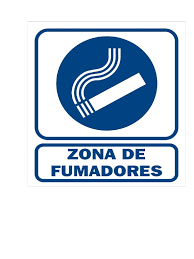 además por medio de la actividad física se busca disminuir el monóxido de carbono en sangre para aumentar así el transporte de oxígeno, disminuyendo la resistencia al aire dado por el edema crónico de las mucosas de la vía respiratoria, para llegar así a disminuir el grado de toxicidad pulmonar y a controlar la dependencia y disminuir en gran medida el riesgo de presencia de enfermedad coronaria, bronquitis, enfisema, cáncer, etc.; además de mejorar la capacidad aeróbica y resistencia cardiovascular, con lo que se logra mejorar el rendimiento laboral y, por ende, la productividad para los pacientes y su entorno
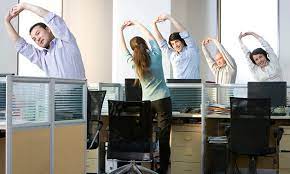 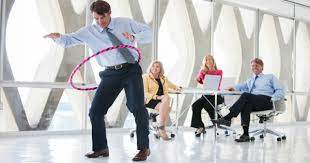 En el caso del estrés la creación de programas educativos sobre su manejo, la implementación de programas de ejercicios seguidos de relajación, reducirá la presencia de enfermedades cardiovasculares y osteomusculares, tensión muscular, psicológica y fatiga, incrementando la productividad y la efectividad en la realización de la tarea, pues según sea la fase en la que se encuentre el estrés (alarma, resistencia, agotamiento), el organismo del trabajador sufre diferentes respuestas fisiológicas
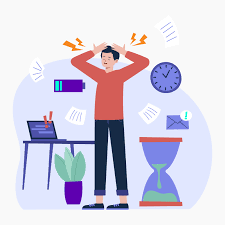 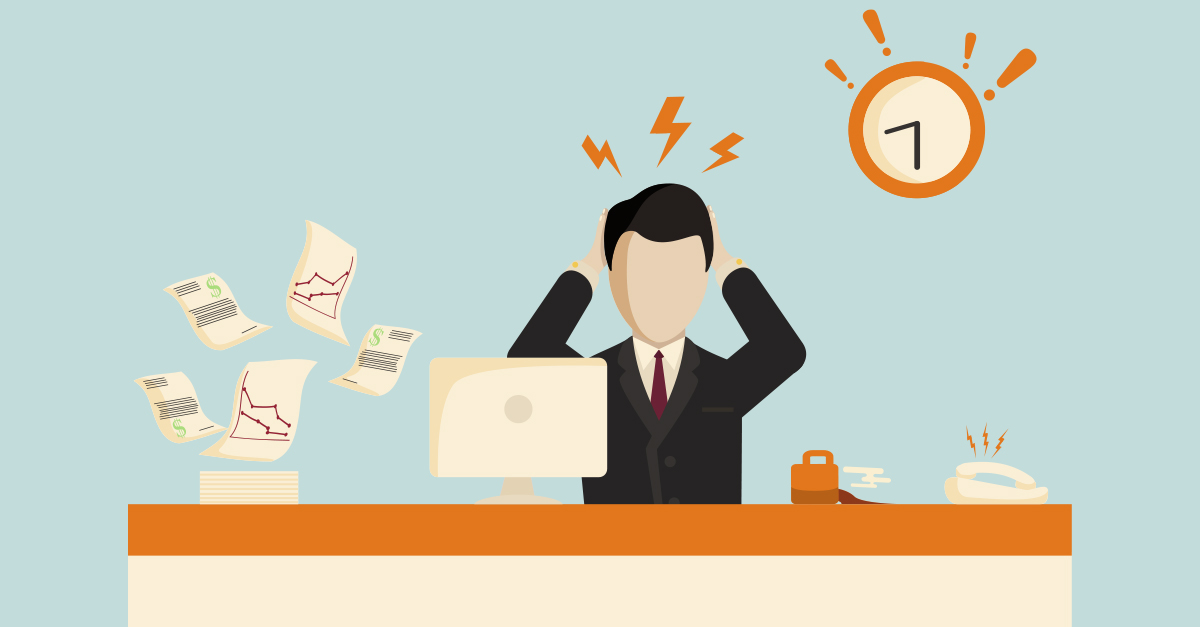 PREVENCION SECUNDARIA
Las acciones del fisioterapeuta en esta área, calificadas como tempranas y oportunas, se dirigen a  pacientes y trabajadores que presentan apenas indicios de posibles alteraciones en el movimiento corporal debido a cambios aún reversibles en estructuras somáticas y/o psíquicas.
Por ejemplo, una detección de irritación del tracto respiratorio alto, que ha ocasionado una disminución en la productividad, disminución de la resistencia y fatiga apresurada en un grupo de pintores, nos harían generar un programa en donde se mire y detecte cuál es el factor de riesgo, en este caso el no uso de la mascarilla de protección de manera constante, para, con base en esto, realizar un programa de concientización del uso de elementos de protección personal y sus posibles consecuencias por mal o no uso de éstos.

Otro ejemplo es el caso de un aumento en la tasa de ausentismo se encuentra que son frecuentes las fracturas de miembros inferiores, esguinces  de pie, dolor lumbar
El Fisioterapeuta debe realizar capacitación en pro de la organización en el sitio de trabajo, para evitar caídas y pequeñas alteraciones al sistema osteomuscular, además de crear conciencia de el uso de los aditamentos de protección en el ejercicio de su trabajo y, por ende, en el de su movimiento corporal. La capacitación debe tener un claro enfoque correctivo entonces hacia los malos hábitos de organización, protección y manejo de cargas, además de tener un componente hacia el autocuidado.
PREVENCIÓN TERCIARIA
En la prevención terciaria, las actividades se dirigen al trabajador que presentan discapacidades permanentes (totales o parciales), resultantes de una pérdida estructural o impedimento funcional irreversibles, con el propósito de potencializar sus posibilidades adaptativas a este hecho y a sus consecuencias.

el fisioterapeuta debe brindar asesoría a la empresa con respecto, por ejemplo, al manejo de contratación de personas discapacitadas. (A partir del año 2009, el porcentaje obligatorio de contratación de personas con discapacidad, es del 4% del total de trabajadores de cada empresa o patrono persona natural.)

el fisioterapeuta debe proveer las condiciones ambientales, organizacionales y laborales óptimas para que la persona discapacitada se pueda desenvolver sin riesgo y dentro de un ambiente agradable y óptimo para realizar su actividad laboral.
NUTRICIÓN Y FISIOTERAPIA
La evidencia epidemiológica pone de manifiesto que los hábitos de vida particularmente los hábitos dietéticos tienen influencia directa en la calidad y expectativa de vida. Las enfermedades crónicas degenerativas y en especial la Obesidad quien es la causa de mortalidad con mayor índice  tanto en adultos como en niños, desencadena una serie de problemas físicos a los que un fisioterapeuta se enfrenta, añadiendo a eso la recuperación no se da de manera correcta aún realizando la terapia conveniente para el paciente por el simple hecho de que el paciente no tiene una buena nutrición. 

La lesión genera costos físicos, emocionales y económicos, por lo que se han buscado estrategias para acortar al máximo el período de recuperación. Una herramienta infrautilizada es la nutricional.
HERRAMIENTAS DE EVALUACIÓN
Medidas antropométricas es importante en la
 Índice de masa corporal (IMC) 
 Circunferencia media de brazo (CMB) 
Mediciones de interés son el área muscular del brazo (AMB), el pliegue cutáneo tricipital (PCT) y el índice de cintura-talla (ICT).
índice de cintura-talla (ICT).
la acumulación de grasa abdominal es mayor en los hombres que en las mujeres y tiende a aumentar con la edad.
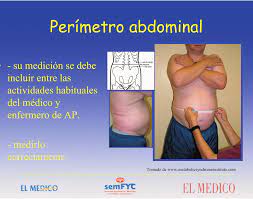 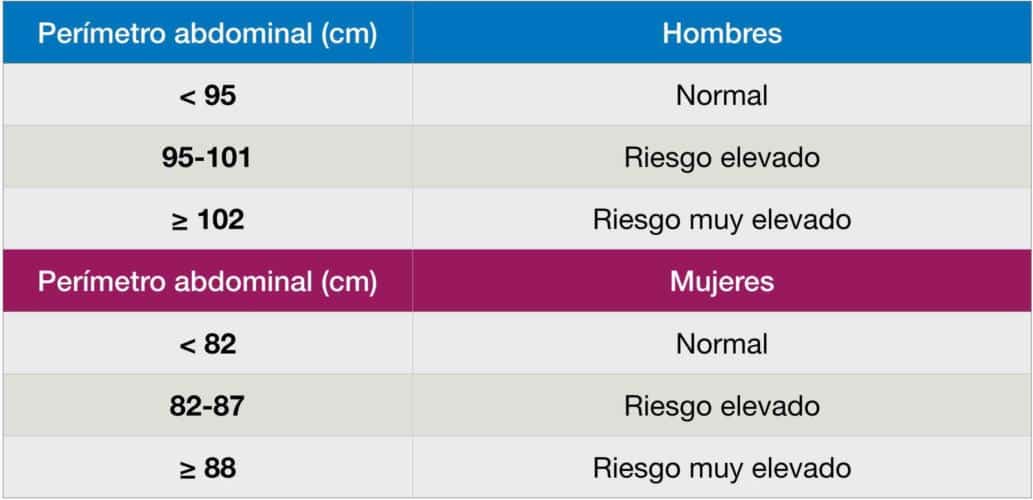 Índice de masa corporal (IMC)
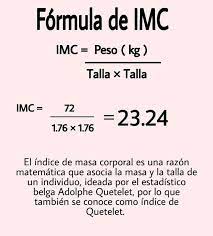 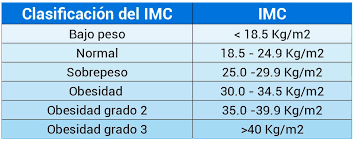 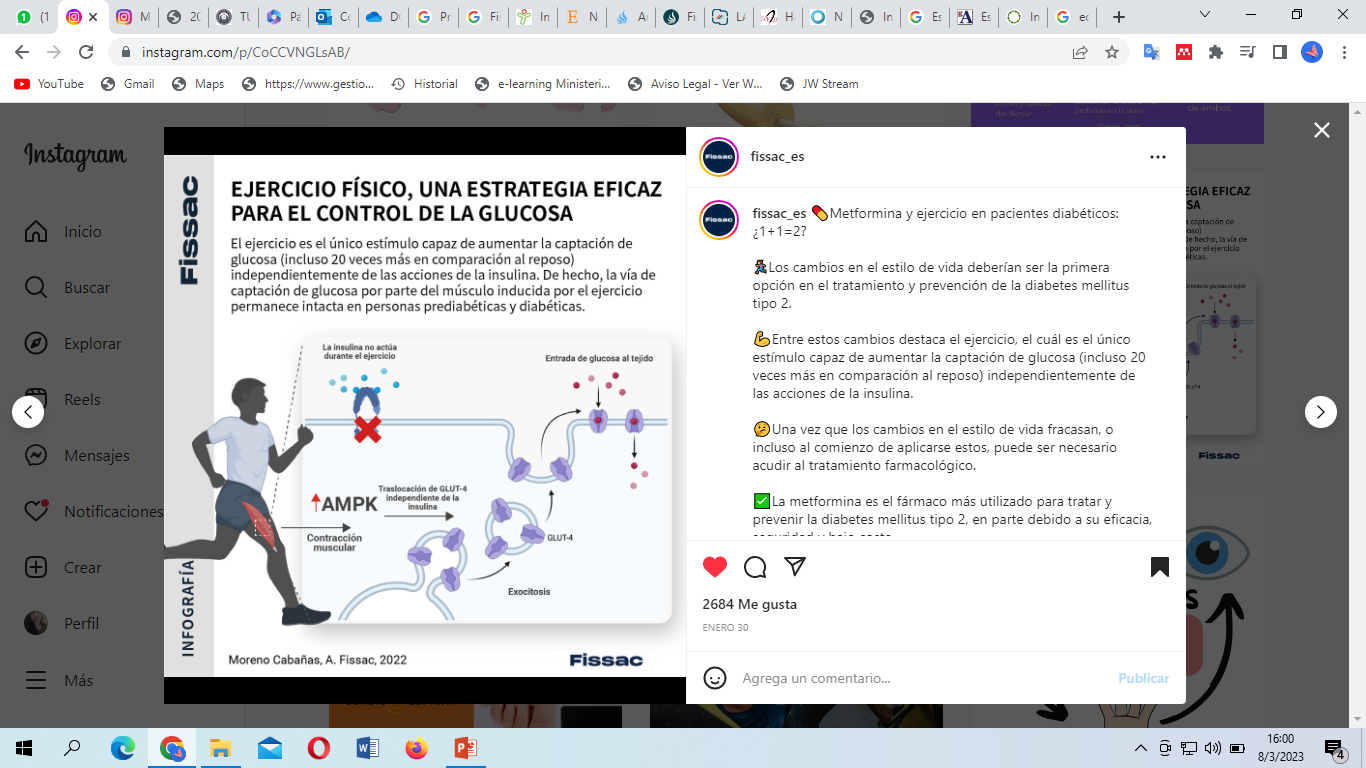 💊Metformina y ejercicio en pacientes diabéticos🏃‍♀️Los cambios en el estilo de vida deberían ser la primera opción en el tratamiento y prevención de la diabetes mellitus tipo 2.💪Entre estos cambios destaca el ejercicio, el cuál es el único estímulo capaz de aumentar la captación de glucosa (incluso 20 veces más en comparación al reposo) independientemente de las acciones de la insulina.🤔Una vez que los cambios en el estilo de vida fracasan, o incluso al comienzo de aplicarse estos, puede ser necesario acudir al tratamiento farmacológico.✅La metformina es el fármaco más utilizado para tratar y prevenir la diabetes mellitus tipo 2, en parte debido a su eficacia, seguridad y bajo coste.💊+🏃‍♀️Por ello, el tratamiento farmacológico y el ejercicio son las piedras angulares del tratamiento y prevención de la diabetes mellitus tipo 2.
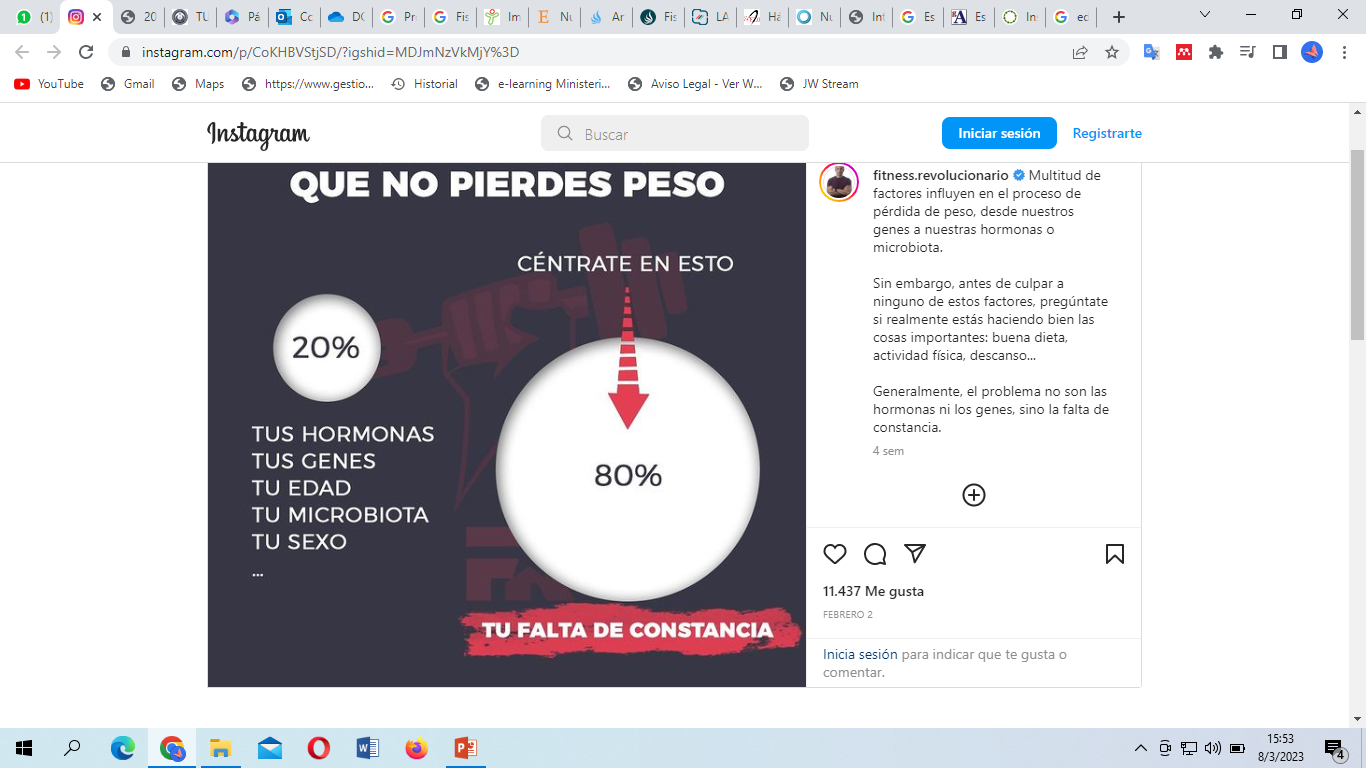 vitamina C, juega un doble papel en la recuperación. Por un lado interviene en la propia síntesis de colágeno, y por otro, favorece la multiplicación de los fibroblastos, que son las células encargadas de fabricar el colágeno. Las vitaminas B, entre otras muchas otras funciones, desempeñan un papel neuroprotector, que puede ayudar a mejorar la sintomatología asociada a procesos en los que hay un atrapamiento o pinzamiento de nervios, com
Para los espasmos musculares y calambres también hay que destacar el papel de diversos minerales, calcio, potasio, zinc, magnesio…
Por supuesto una correcta hidratación también será vital para acelerar el proceso de recuperación.